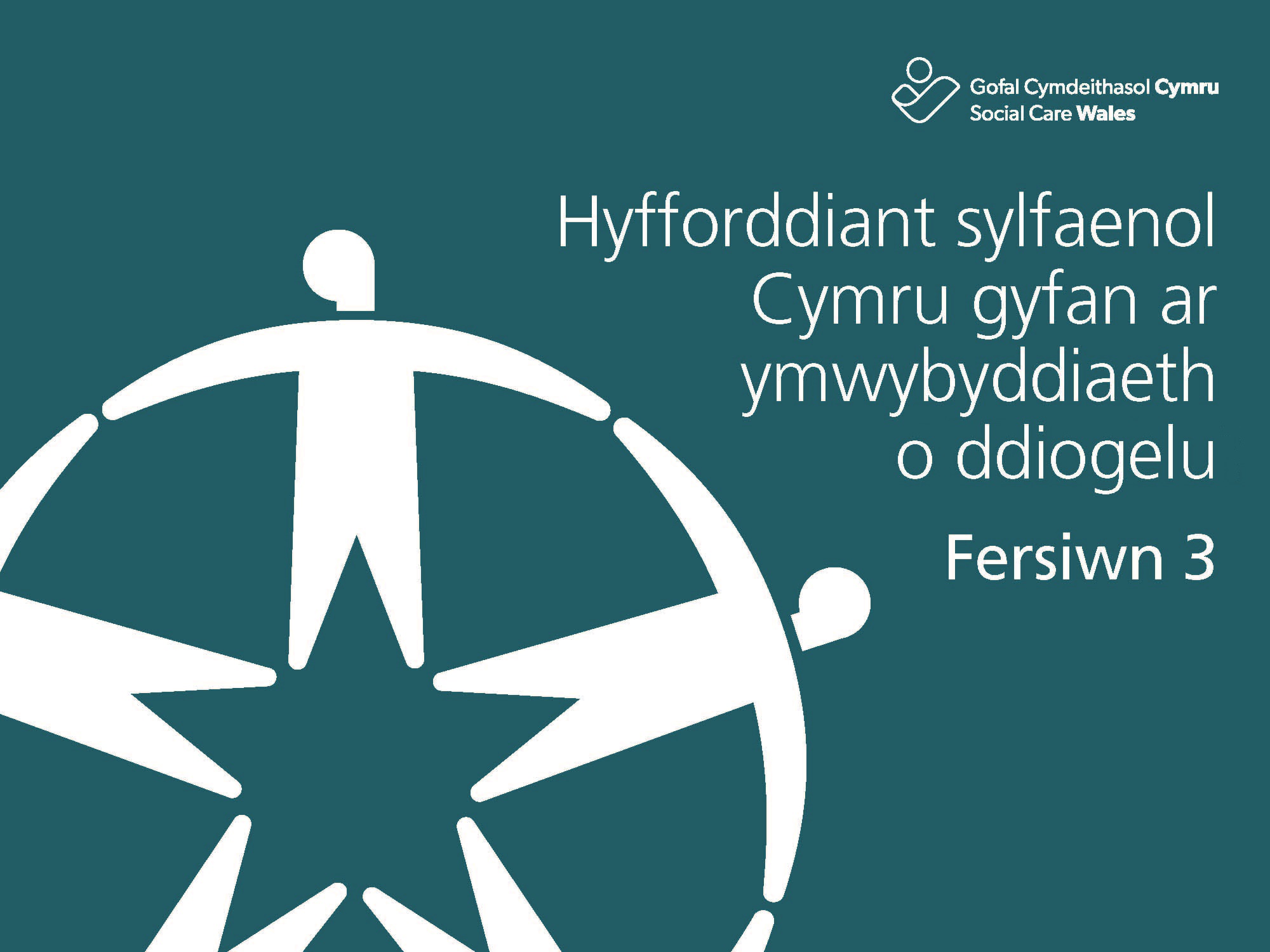 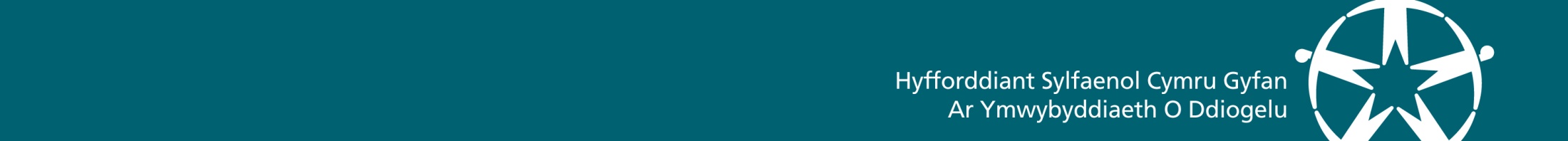 ﻿Trosolwg o’r diwrnod
﻿cadw trefn
amseru
parch, cysur, cyfrinachedd, cyfranogiad
gweithredu Deddf Gwasanaethau Cymdeithasol a Llesiant (Cymru) 2014
unrhyw faterion sy’n codi o’r hyfforddiant heddiw.
2
[Speaker Notes: ﻿Cadw trefn, disgwyliadau o ran parch, cyfrinachedd, cyfranogiad, cysur, diogelwch, gofal ac amseru. Gwybodaeth glir am sut i ymdrin â honiadau, amheuon neu bryderon a godir yn sgil cynyddu ymwybyddiaeth. Gellid defnyddio’r contract grŵp yma. Bydd angen cynnwys manylion cofrestru a sefydlu’r sefydliad dyfarnu yma os ydych yn defnyddio’r llyfr gwaith a’r achrediad. Tynnu sylw at weithredu Deddf Gwasanaethau Cymdeithasol a Llesiant (Cymru) 2014.]
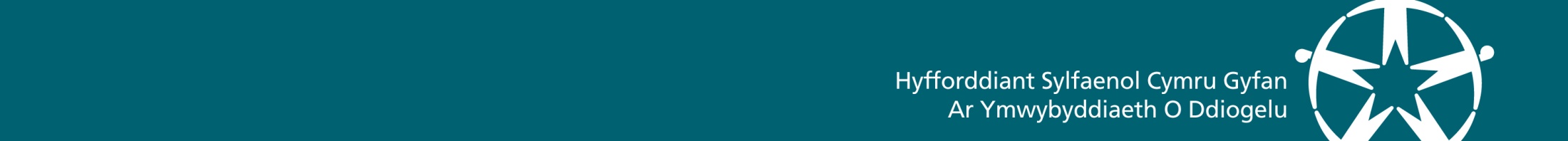 ﻿Deilliannau dysgu
﻿Bydd yr hyfforddiant hwn yn rhoi’r cyfle i gyfranogwr:
﻿adnabod ei rôl ei hun mewn perthynas â diogelu oedolion a phlant a phobl ifanc rhag niwed, camdriniaeth ac esgeulustod
deall sut y caiff unigolion eu diogelu rhag niwed, camdriniaeth ac esgeulustod
gwybod sut i adnabod gwahanol fathau o niwed, camdriniaeth ac esgeulustod
gwybod beth yw’r newidiadau diweddar i ddiogelu yn sgil Deddf Gwasanaethau Cymdeithasol a Llesiant (Cymru) 2014.
3
[Speaker Notes: ﻿Deilliannau dysgu / cyd-destun / gwybodaeth am y Fframwaith Sefydlu Cymru Gyfan ar gyfer Iechyd a Gofal Cymdeithasol (y fframwaith) a Dyfarniad Lefel 2 mewn Sefydlu Gofal Cymdeithasol (Cymru) (neu’r uned Cyflwyniad i Ddiogelu yng Nghymru os yw’n briodol). Deilliannau dysgu yn seiliedig ar uned y fframwaith. Tynnu sylw at weithredu Deddf Gwasanaethau Cymdeithasol a Llesiant (Cymru) 2014. Mae’r hyfforddiant hwn ar gael ledled Cymru ac mae’n rhoi rhagarweiniad defnyddiol i wirfoddolwyr, gweithwyr newydd ac yn diweddaru gwybodaeth gweithwyr mewn llawer o leoliadau a sefydliadau.]
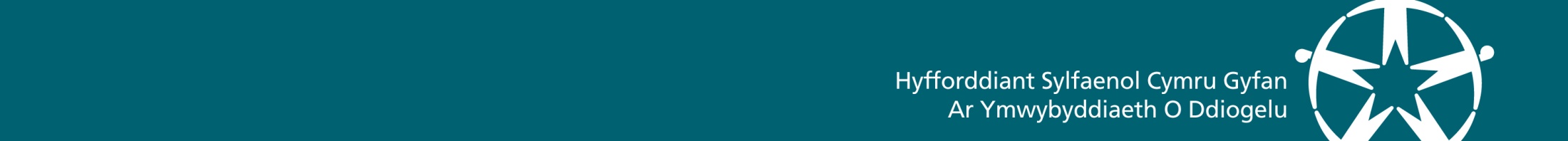 ﻿Gweithgaredd 1 – egwyddorion
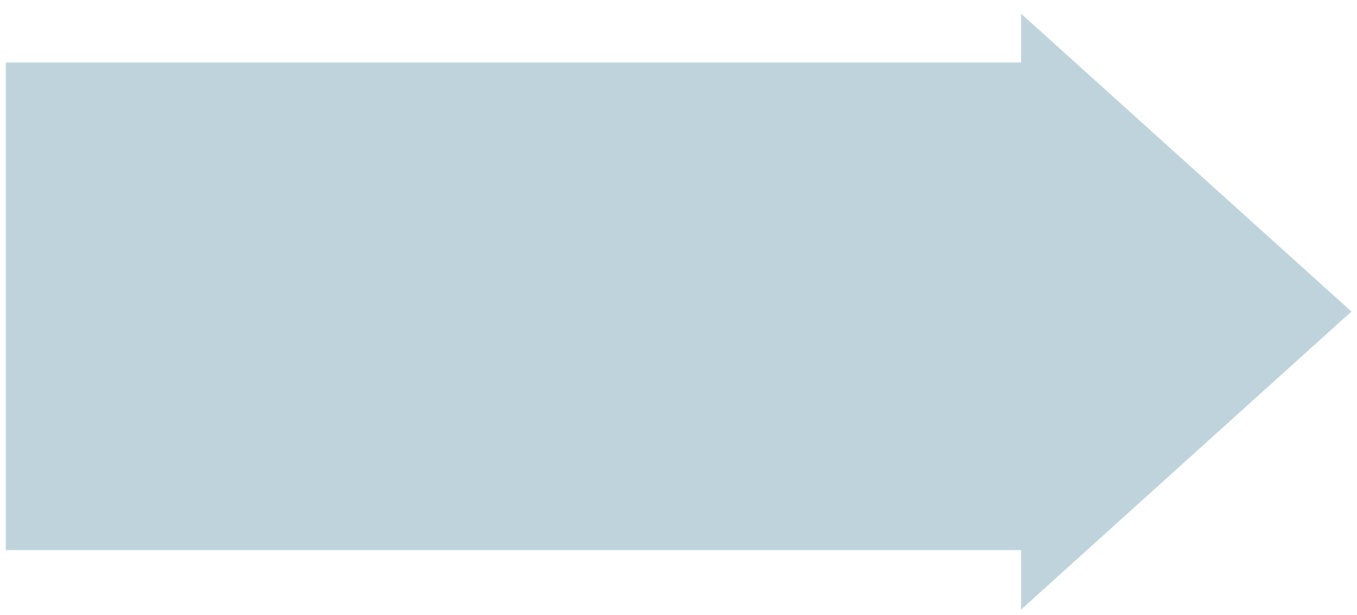 ﻿Fel grŵp
﻿Trefnwch yr egwyddorion diogelu 
hyn yn ôl eu pwysigrwydd, 
gan ddechrau gyda’r pwysicaf
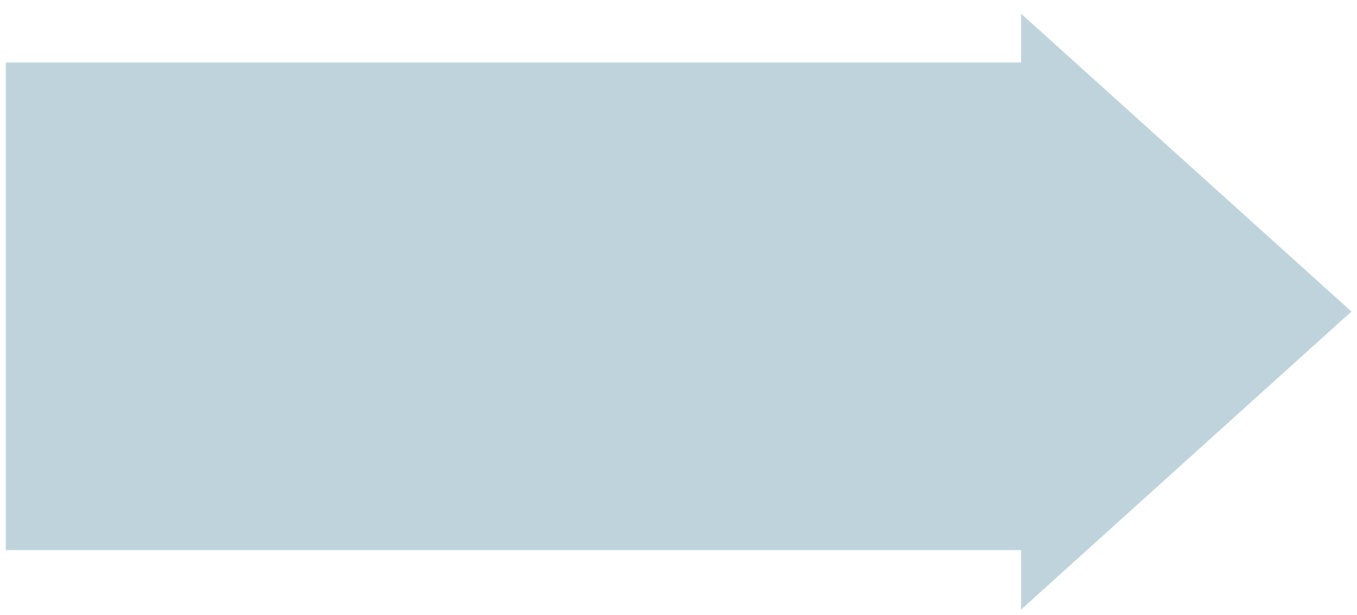 ﻿Fel grŵp
﻿﻿Byddwch yn barod i egluro pam rydych wedi’u gosod yn y drefn hon
4
[Speaker Notes: ﻿Geiriau ar gardiau ar y byrddau. Dylid gofyn i’r cyfranogwyr weithio fel grŵp i’w rhoi yn eu trefn; dylai pawb drafod a chytuno ar y rhai pwysicaf i’r rhai lleiaf pwysig o’u safbwynt nhw a safbwynt y lleoliad. Dylai’r hwylusydd ddod â’r egwyddorion pwysicaf a lleiaf pwysig ynghyd a’u cysylltu a dylai ddangos sut y gallant fod yn rhan o’r ffordd y bydd pobl yn ymddwyn ac yn ymateb yn ystod y sesiwn hon. Gellir gwneud cysylltiadau â’r Côd Ymarfer Proffesiynol Gofal Cymdeithasol yma. Gweithgaredd torri’r iâ yw hwn felly gofynnwch i bawb gyflwyno eu hunain yn ystod y gwaith grŵp.]
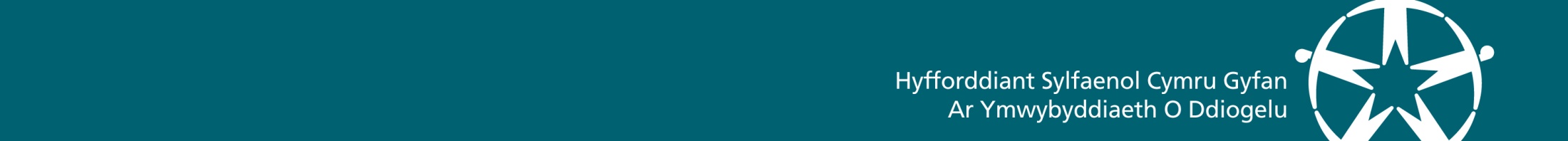 ﻿Côd Ymarfer Proffesiynol Gofal Cymdeithasol – gwerthoedd allweddol
﻿3.3 gweithio gydag unigolion a gofalwyr i’w cadw eu hunain yn ddiogel 
3.5 cefnogi unigolion a gofalwyr i fynegi pryderon neu wneud cwynion, cymryd cwynion o ddifrif ac ymateb iddynt neu eu trosglwyddo i’r person priodol 
3.7 defnyddio prosesau a gweithdrefnau perthnasol i herio ac adrodd ar ymddygiad ac ymarfer sy’n beryglus, yn cam-drin, yn gwahaniaethu neu’n cam-fanteisio
3.8 codi pryderon gyda’ch cyflogwr neu awdurdod priodol lle gallai ymarfer cydweithwyr neu weithwyr proffesiynol eraill fod yn anniogel neu’n cael effaith andwyol ar safonau gofal a chymorth cymdeithasol 
3.9 tynnu sylw eich cyflogwr neu’r awdurdod priodol at anawsterau yn ymwneud ag adnoddau neu anawsterau gweithredol a allai rwystro darpariaeth gofal a chymorth cymdeithasol diogel.
5
[Speaker Notes: ﻿Gellir cysylltu â’r Côd Ymarfer Proffesiynol Gofal Cymdeithasol drwy sleid PowerPoint os yw hynny’n briodol i’r cyfranogwyr. Mae sawl maes yn ategu disgwyliadau o ran diogelu – dim ond rhai sydd wedi eu crybwyll yma. Daw’r pwyntiau ar y sleid hon o adran 3:
Rhaid i chi hyrwyddo llesiant, llais a rheolaeth unigolion a gofalwyr gan eu cefnogi i’w cadw eu hunain yn ddiogel.

Gellir defnyddio codau ‘mewnol’ neu godau eraill perthnasol yma hefyd. Dylid tynnu sylw at sut mae gwerthoedd yn rhan o ddisgwyliadau pobl sy’n ymwneud â’r sector.]
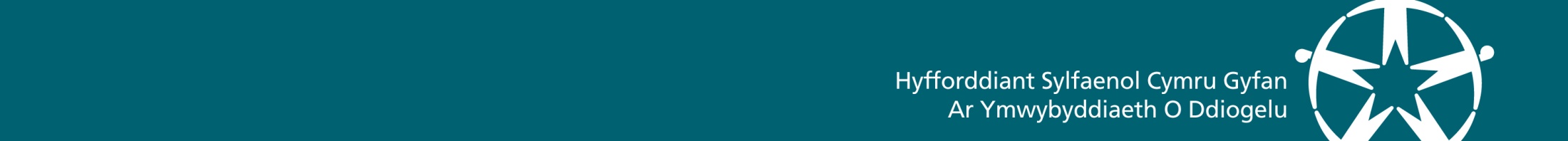 ﻿Côd Ymarfer Proffesiynol Gofal Cymdeithasol – gwerthoedd allweddol
﻿4.2 dilyn polisïau a gweithdrefnau asesu risg i asesu a yw ymddygiad unigolion yn cynrychioli risg o niwed iddyn nhw’u hunain neu bobl eraill
4.3 cymryd camau angenrheidiol i leihau’r risg y bydd ymddygiad unigolion yn achosi niwed gwirioneddol neu bosibl iddyn nhw’u hunain neu bobl eraill.

Rhaid i chi beidio:

5.1 cam-drin, esgeuluso neu niweidio unigolion, gofalwyr neu gydweithwyr yn uniongyrchol neu’n anuniongyrchol 
5.2 manteisio ar ffydd unigolion, gofalwyr neu gydweithwyr mewn unrhyw ffordd
5.3 cam-drin ymddiriedaeth unigolion a gofalwyr neu’r mynediad sydd gennych at wybodaeth bersonol yn eu cylch, neu eu heiddo, eu cartref neu weithle  
5.7 gosod eich hun neu bobl eraill mewn perygl diangen.
[Speaker Notes: ﻿Gellir cysylltu â Chôd Ymarfer Proffesiynol Gofal Cymdeithasol drwy sleid PowerPoint os yw hynny’n briodol i’r cyfranogwyr. Mae sawl maes yn ategu disgwyliadau o ran diogelu – dim ond rhai sydd wedi eu crybwyll yma. Daw’r pwyntiau ar y sleid hon o adran 4: Rhaid i chi barchu hawliau unigolion gan geisio sicrhau nad yw eu hymddygiad yn niweidio’u hunain na phobl eraill a adran 5: Rhaid i chi weithredu’n ddidwyll a chynnal ymddiriedaeth a hyder y cyhoedd yn y proffesiwn gofal cymdeithasol.  

Gellir defnyddio codau ‘mewnol’ neu godau eraill perthnasol yma hefyd. Dylid tynnu sylw at sut mae gwerthoedd yn rhan o ddisgwyliadau pobl sy’n ymwneud â’r sector.]
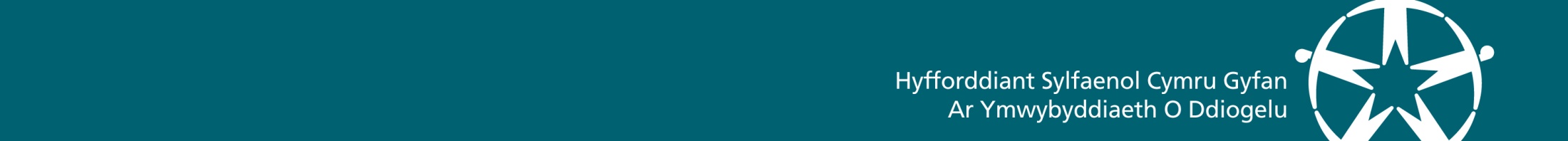 ﻿Gweithgaredd 2 – beth sy’n dderbyniol?
﻿Ydy’r plentyn/oedolyn hwn yn wynebu risg yn eich barn chi?
﻿Ydy neu nac ydy
7
[Speaker Notes: ﻿﻿Mae pob cyfranogwr yn cael cerdyn sy’n dweud ‘ydy’ a ‘nac ydy’. Mae’r hwylusydd yn adrodd rhwng pump a 10 datganiad sy’n briodol i’r grŵp dysgwyr o’r rhestr o senarios byr a bydd pawb yn codi’r cerdyn ‘ydy’ neu ‘nac ydy’ er mwyn ateb y cwestiwn “ydy hyn yn dderbyniol” neu “ydy’r plentyn/oedolyn hwn yn wynebu risg” ? Y diben yw ysgogi trafodaeth a chodi ymwybyddiaeth cyfranogwyr o’u barn a’u credoau eu hunain a phobl eraill ynglŷn â’r penderfyniadau hyn. Tynnir sylw at rai materion pwysig yn y senarios. Bydd angen arweiniad ar rai cyfranogwyr. Dylid ymhelaethu ar thema diogelu ac amheuon nad ydynt efallai mor glir ag achosion o ‘gam-drin/esgeulso/niweidio’ neu amddiffyn. Dylid annog trafodaeth a bydd yr atebion yn oddrychol ond dylai’r cyfranogwyr allu egluro eu safbwyntiau/rhesymau.]
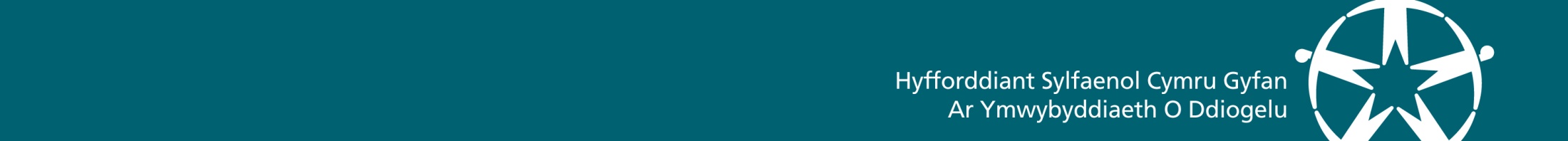 ﻿Gweithgaredd 3
﻿Yn unigol:
﻿ysgrifennwch ddiffiniad byr o ‘ddiogelu’
ysgrifennwch ddiffiniad byr o ‘sy’n wynebu risg’.

﻿Mewn grwpiau bach:
﻿rhannwch eich diffiniadau a chytunwch ar ddiffiniad byr o’r naill a’r llall i’w adrodd yn ôl.
8
[Speaker Notes: ﻿Dylid egluro bod angen iddynt baratoi un neu ddwy frawddeg i ddiffinio’r ddau derm. Dylid tynnu sylw at y gwahaniaethau rhwng y ddau derm a’r prif nodweddion.]
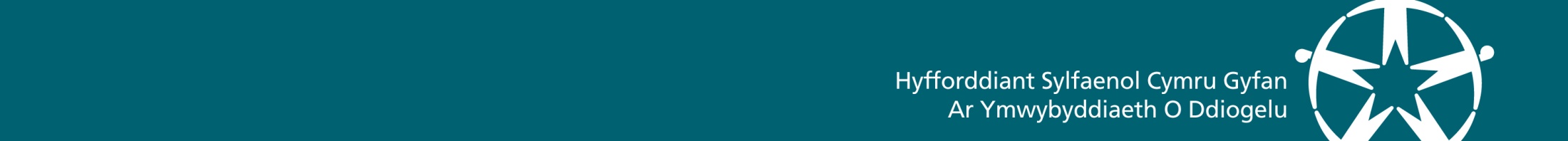 ﻿Diogelu
9
[Speaker Notes: ﻿Dylid tynnu sylw at y cyfrifoldebau cadarnhaol a’r bwriad i greu ymarfer a gwasanaethau diogel er mwyn diogelu. Mae diogelu yn ehangach na’r ffocws hanfodol ar y rhai sy’n wynebu’r risg fwyaf o gael eu cam-drin, eu hesgeuluso a’u niweidio. Gallai cyfranogwyr fynd ati i ysgrifennu’r diffiniad o ddiogelu yn adran 1.1 eu llyfr gwaith. Caiff diffiniadau Deddf Gwasanaethau Cymdeithasol a Llesiant (Cymru) 2014 o ddiogelu, llesiant, camdriniaeth, esgeulustod a niwed eu rhannu drwy PowerPoint.]
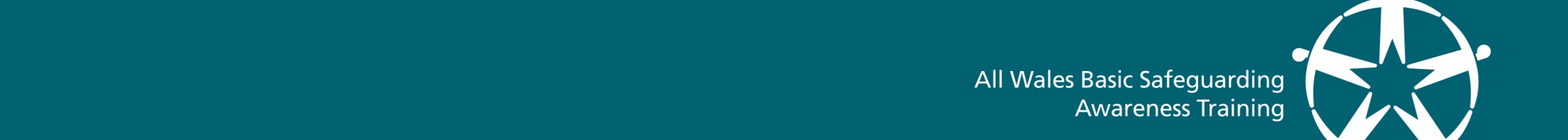 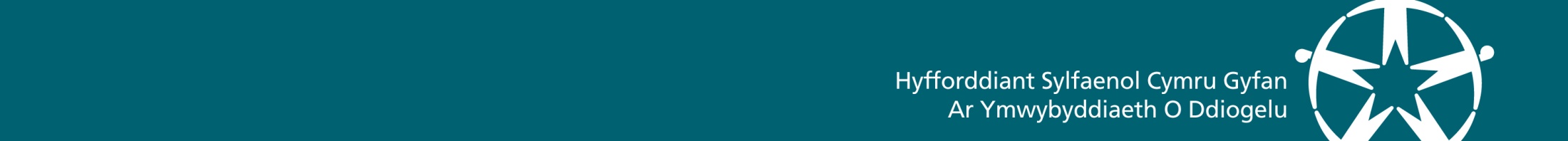 Deddf Gwasanaethau Cymdeithasol a Llesiant (Cymru) 2014
Sut mae diogelu yn rhan o hyn?
10
[Speaker Notes: Bydd y sleidiau nesaf yn cyflwyno cysyniadau allweddol ar gyfer y Ddeddf.]
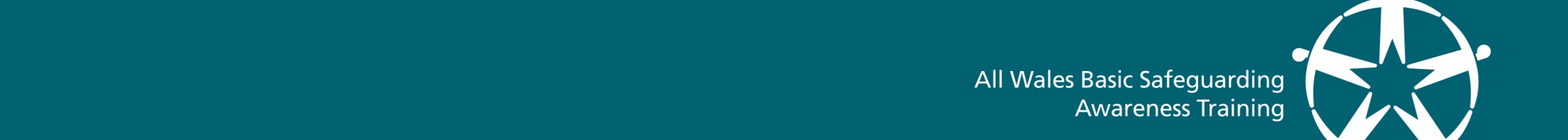 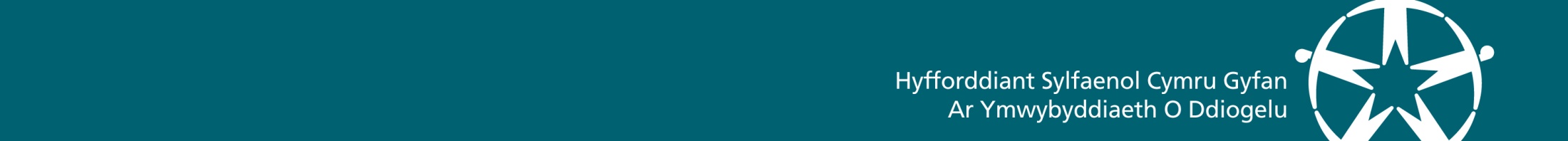 Y ddyletswydd llesiant
Rhaid rhannu’r cyfrifoldeb am lesiant gyda’r bobl sydd angen gofal a chymorth.
Rhaid i berson sy’n arfer swyddogaethau o dan y Ddeddf hon geisio hyrwyddo llesiant pobl sydd angen gofal a chymorth a gofalwyr sydd angen cymorth. Mae llesiant yn cynnwys amddiffyn rhag camdriniaeth ac esgeulustod.
11
[Speaker Notes: Yn ganolog i Ddeddf Gwasanaethau Cymdeithasol a Llesiant (Cymru) 2014 mae’r ddyletswydd llesiant. Mae pobl yn gyfrifol am eu llesiant eu hunain, gyda chymorth eu teulu, eu ffrindiau a’u cymuned. Rhaid i ymarferwyr edrych ar yr hyn y gall pobl ei gyfrannu wrth sicrhau eu llesiant a’u grymuso i gyfrannu at sicrhau eu llesiant, gyda lefel briodol o gymorth. Bydd hyn yn golygu adeiladu ar adnoddau pobl, yn cynnwys eu cryfderau, eu galluoedd a’u teulu a’u cymuned. Mae gweithwyr proffesiynol ac asiantaethau wrth law i ddarparu rhywfaint o’r cymorth hwn. Nid yr awdurdod lleol yn unig sy’n gorfod hyrwyddo llesiant. 

Wyth agwedd gyffredin ar lesiant mewn perthynas ag unrhyw un o’r canlynol – (a) iechyd corfforol, iechyd meddwl a llesiant emosiynol; (b) amddiffyn rhag camdriniaeth ac esgeulustod; (c) addysg, hyfforddiant a gweithgareddau hamdden; (d) cysylltiadau domestig, teuluol a phersonol; (e) cyfraniad a wneir at y gymdeithas; (f) sicrhau hawliau; (g) llesiant cymdeithasol ac economaidd; (h) addasrwydd llety preswyl.

O ran oedolyn, mae “llesiant” hefyd yn cynnwys: rheolaeth dros fywyd bob dydd; a chymryd rhan mewn gwaith.

O ran plentyn, mae “llesiant” hefyd yn cynnwys: datblygiad corfforol, deallusol, emosiynol, cymdeithasol ac ymddygiadol;  a “lles” fel y diffinnir gan y term Saesneg cyfatebol “welfare” at ddibenion Deddf Plant 1989. 

Dyma’r meini prawf sydd wedi’u cynnwys yn y rhestr wirio o dan a1(3) Deddf Plant 1989:
dymuniadau a theimladau’r plentyn dan sylw 
anghenion corfforol, emosiynol ac addysgol y plenty
yr effaith debygol ar y plentyn pe bai amgylchiadau’n newid o ganlyniad i benderfyniad y llys
oedran, rhyw, cefndiroedd y plentyn ac unrhyw nodweddion eraill a fydd yn berthnasol i benderfyniad y llys
unrhyw niwed y mae’r plentyn wedi’i ddioddef neu y gallai wynebu risg o’i ddioddef
gallu rhieni’r plentyn (neu unrhyw un arall sy’n berthnasol yn nhyb y llys) i ddiwallu anghenion y plentyn
y pwerau sydd ar gael i’r llys yn yr achos dan sylw.]
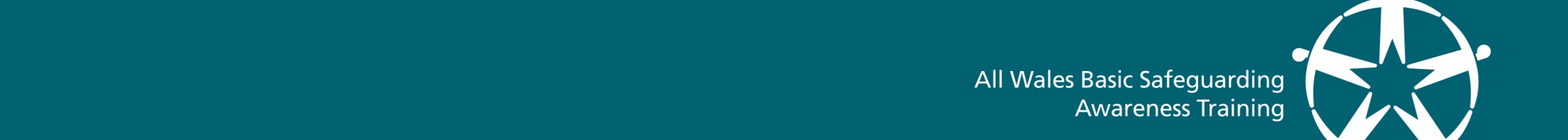 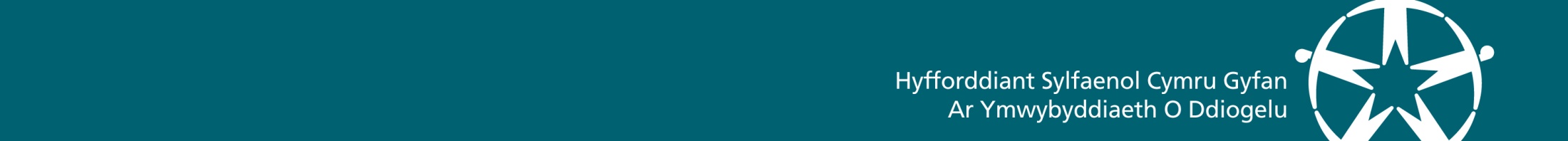 Llesiant
Lles (welfare) a llesiant (well-being)
Lles a risg
12
[Speaker Notes: Y berthynas rhwng lles a llesiant. Gofynnwch i’r grŵp am syniadau am y gwahaniaethau. Mae lles neu risg yn rhan o lesiant ond mae hyn yn ehangach ac yn fwy unigol. Ni ddylai ffocws ar lesiant atal pobl rhag meddwl am risgiau a mynd ati i ddiogelu.]
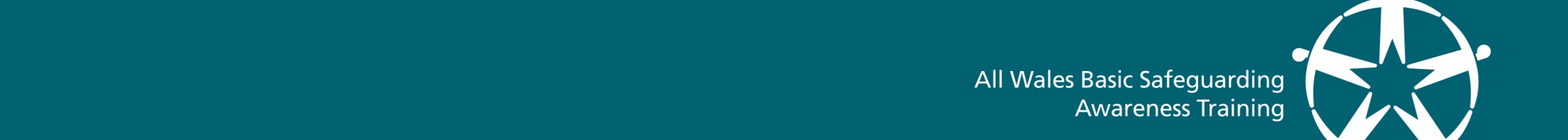 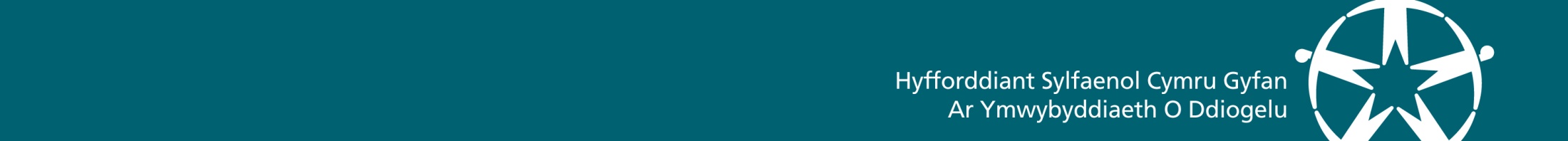 Dyletswyddau trosfwaol eraill
13
[Speaker Notes: Mae pedair dyletswydd yn berthnasol ym mhob achos. Y ddyletswydd i: 
i’r graddau y mae’n rhesymol ymarferol, canfod barn, dymuniadau a theimladau’r unigolyn a rhoi sylw i’r farn honno, y dymuniadau hynny a’r teimladau hynny
rhoi sylw i bwysigrwydd hyrwyddo a pharchu urddas yr unigolyn
rhoi sylw i bwysigrwydd darparu cymorth priodol er mwyn galluogi’r unigolyn i gymryd rhan yn y penderfyniadau sy’n effeithio arno i’r graddau sy’n briodol o dan yr amgylchiadau, yn enwedig pan fo gallu’r unigolyn i gyfathrebu wedi ei gyfyngu am unrhyw reswm
rhoi sylw i nodweddion, diwylliant a chredoau’r unigolyn, gan gynnwys iaith.

Mae dwy ddyletswydd yn berthnasol yn benodol i oedolion: 
dechrau gyda’r rhagdybiaeth mai’r oedolyn sydd yn y sefyllfa orau i farnu ei lesiant ei hun
rhoi sylw i bwysigrwydd hyrwyddo annibyniaeth yr oedolyn pan fo’n bosibl. 

Mae dwy ddyletswydd yn berthnasol yn benodol i blant: 
rhoi sylw i bwysigrwydd hyrwyddo magwraeth y plentyn gan deulu’r plentyn, i’r graddau y mae gwneud hynny yn gyson â hyrwyddo llesiant y plentyn
pan fo’r plentyn o dan 16 oed, canfod barn, dymuniadau a theimladau’r rhai sydd â chyfrifoldeb rhiant dros y plentyn a rhoi sylw i’r farn honno, y dymuniadau hynny a’r teimladau hynny, i’r graddau y mae gwneud hynny yn ymarferol.

Yr hyn sy’n allweddol i’r Ddeddf ar gyfer plant yw pwysigrwydd hyrwyddo magwraeth y plentyn gan deulu’r plentyn, os yw hyn yn gyson â llesiant y plentyn. Mae hyn yn golygu ceisio lleihau’r angen am ymyrraeth ffurfiol ym mywydau plant a phobl ifanc a chryfhau gallu teuluoedd i ofalu am eu plant pan fydd hi’n ddiogel gwneud hynny.

Dylai diogelu fod yn rhan o helpu pobl i fyw bywyd i’r eithaf, nid atal camdriniaeth, esgeulustod a niwed yn unig. Rhaid i chi ymddwyn mewn ffordd sy’n sicrhau bod pobl yn cael eu cynnwys, yn cael eu trin fel unigolion a sicrhau bod eu barn yn ganolog i’r hyn sy’n digwydd.]
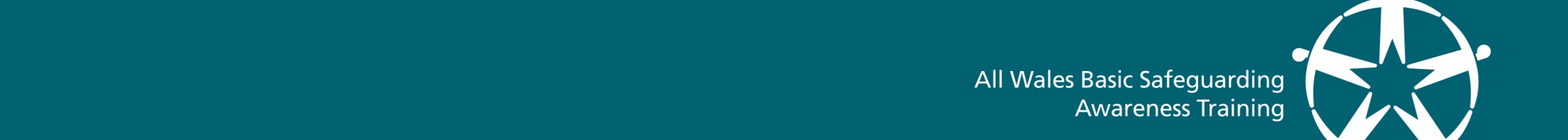 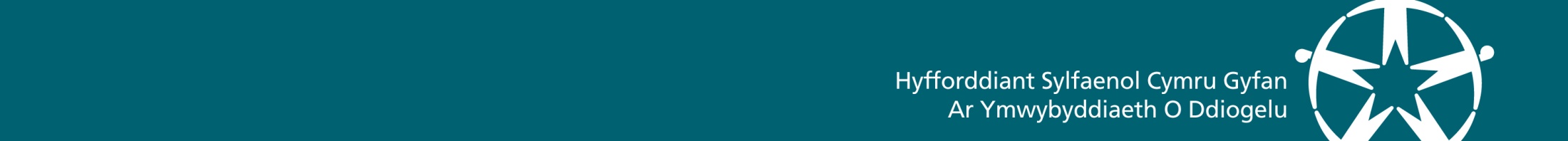 Mae’r Ddeddf, y canllawiau statudol a’r rheoliadau’n egluro sut mae’n rhaid i ni weithio gydag oedolion
diffiniad newydd o ‘oedolyn sy’n wynebu risg’
dyletswydd newydd i bartneriaid perthnasol hysbysu am oedolion sy’n wynebu risg
dyletswydd newydd i awdurdodau lleol wneud ymholiadau.
14
[Speaker Notes: Mae diogelu yn fater i bawb. Fodd bynnag, mae’r Ddeddf yn nodi dyletswyddau penodol ar gyfer awdurdodau lleol ac asiantaethau partner perthnasol sy’n gweithio gydag oedolion. Mae yna ddyletswydd newydd ar holl bartneriaid perthnasol awdurdod lleol i hysbysu am oedolyn sy’n wynebu risg. Mae yna ddyletswydd newydd i awdurdod lleol wneud ymholiadau os oes ganddo achos rhesymol i amau bod person yn ei ardal (waeth a yw’n preswylio yno fel arfer ai peidio) sy’n oedolyn yn wynebu risg. Edrychwch ar ymholiadau maes o law.]
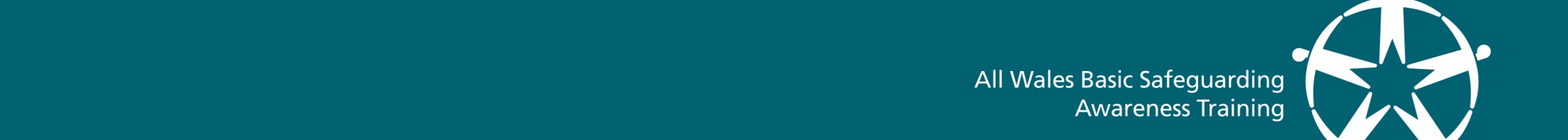 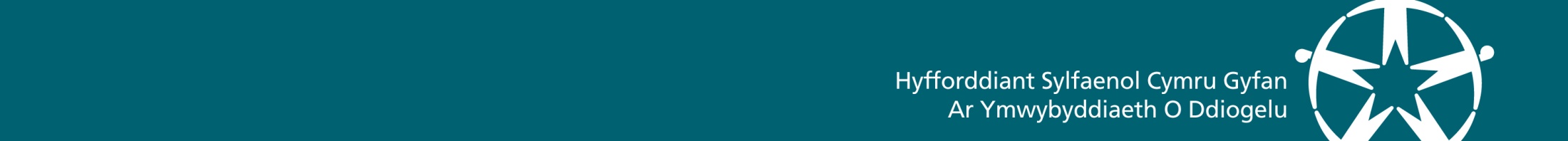 Dyma’r asiantaethau partner perthnasol:
awdurdod lleol, yn cynnwys gwasanaethau cymdeithasol
heddlu
awdurdodau lleol eraill
gwasanaeth prawf
byrddau iechyd lleol
ymddiriedolaethau’r GIG
gwasanaethau troseddwyr ifainc.
15
[Speaker Notes: Mae yna ddyletswydd newydd ar holl bartneriaid perthnasol awdurdod lleol i hysbysu am oedolyn sy’n wynebu risg. Mae dyletswydd newydd ar awdurdod lleol i wneud ymholiadau os oes ganddo achos rhesymol i amau bod person yn ei ardal (waeth a yw’n preswylio yno fel arfer ai peidio) yn oedolyn sy’n wynebu risg.

Mae yna ddyletswydd newydd ar holl bartneriaid perthnasol awdurdod lleol i hysbysu am blentyn sy’n wynebu risg. Mae dyletswydd ar awdurdod lleol i wneud ymholiadau (sy’n cysylltu ag adran 47 y Ddeddf Plant 1989) os cânt eu hysbysu y gall plentyn fod yn wynebu risg; ac i gymryd camau i sicrhau bod y plentyn yn ddiogel.]
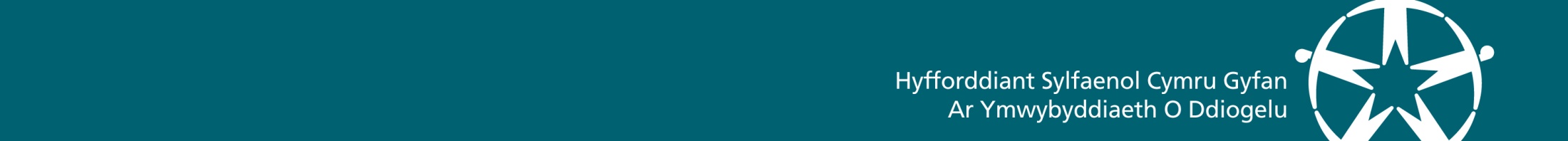 Oedolyn sy’n wynebu risg
Oedolyn sy’n cael ei gam-drin neu ei esgeuluso, neu sy’n wynebu risg o hynny
sydd ag anghenion gofal a chymorth
nad yw’n gallu, o ganlyniad i’r anghenion hynny, amddiffyn ei hun rhag cael, neu’r risg o gael, ei gam-drin neu ei esgeuluso
16
[Speaker Notes: Mae yna ddiffiniad newydd o oedolyn sy’n wynebu risg yn Neddf Gwasanaethau Cymdeithasol a Llesiant (Cymru) 2014. Yn ôl Adran 126 – Mae “oedolyn sy’n wynebu risg” yn oedolyn: sy’n cael, neu sy’n wynebu risg o gael, ei gam-drin neu ei esgeuluso, sydd ag anghenion gofal a chymorth (p’un a yw’r awdurdod yn diwallu unrhyw un neu rai o’r anghenion hynny ai peidio), ac nad yw’n gallu, o ganlyniad i’r anghenion hynny, amddiffyn ei hun rhag cael, neu’r risg o gael, ei gam-drin neu ei esgeuluso. Dywed y canllawiau statudol bod cynnwys ‘yn wynebu risg’ yn galluogi ymyrraeth gynnar i amddiffyn oedolyn sy’n wynebu risg. Nid oes rhaid bod camdriniaeth neu esgeulustod wedi digwydd cyn penderfynu gweithredu. Mae diogelu yn cynnwys atal yn ogystal ag amddiffyn – mae angen i chi ystyried pwy allai fod yn wynebu risg a chymryd camau i helpu i’w cadw’n ddiogel.]
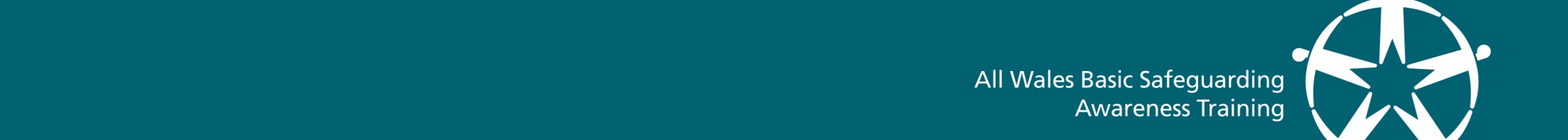 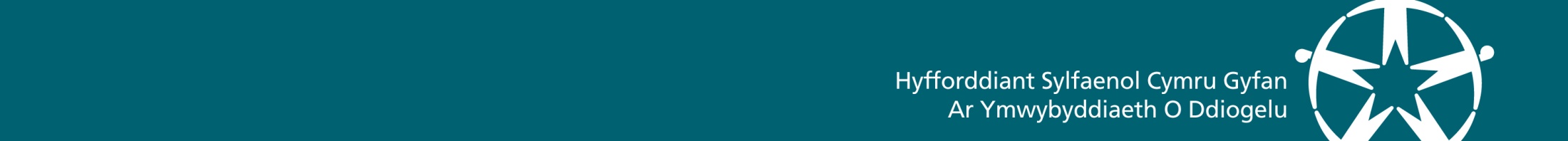 Mae’r Ddeddf, y canllawiau statudol a’r rheoliadau’n egluro sut mae’n rhaid i ni weithio gyda phlant
diffiniad newydd o ‘blentyn sy’n wynebu risg’
dyletswydd newydd ar bartneriaid perthnasol i hysbysu am blant sy’n wynebu risg
awdurdodau lleol i wneud ymholiadau – cysylltu â Deddf Plant 1989 a47.
17
[Speaker Notes: Mae diogelu yn fater i bawb. Fodd bynnag, mae’r Ddeddf yn nodi dyletswyddau penodol ar gyfer awdurdodau lleol a phartneriaid perthnasol sy’n gweithio gyda phlant a phobl ifanc. Mae’r sleid hon yn rhoi sylw i brif elfennau’r Ddeddf mewn perthynas â gweithio gyda phlant a phobl ifanc. Mae yna ddiffiniad newydd o blentyn sy’n wynebu risg. Mae yna ddyletswydd newydd ar bartneriaid perthnasol awdurdod lleol i hysbysu am blant sy’n wynebu risg. Yna mae’r Ddeddf hon yn cysylltu â Deddf Plant 1989. Mae’r ddyletswydd ar awdurdod lleol i wneud ymholiadau yn Neddf Plant 1989. Bydd angen i chi barhau i ddefnyddio Deddf Plant 1989, Adran 47, fel rydych yn ei defnyddio ar hyn o bryd wrth ymateb i atgyfeiriadau diogelu.]
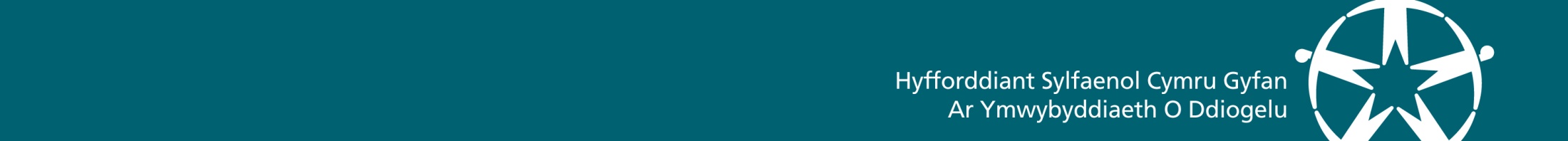 Plentyn sy’n wynebu risg
Plentyn sy’n cael ei gam-dri, ei esgeuluso neu ddioddef mathau eraill o niwed neu sy’n wynebu risg o hynny
sydd ag anghenion gofal a chymorth (p’un ai yw’r anghenion yn cael eu diwallu ai peidio)
18
[Speaker Notes: Mae’r sleid hon yn rhoi’r diffiniad newydd o blentyn sy’n wynebu risg yn Neddf Gwasanaethau Cymdeithasol a Llesiant (Cymru) 2014. “Plentyn sy’n wynebu risg” yw plentyn: sy’n cael, neu sy’n wynebu risg o gael, ei gam-drin, ei esgeuluso neu ddioddef mathau eraill o niwed ac sydd ag anghenion gofal a chymorth (p’un ai yw’r awdurdod yn diwallu unrhyw un neu rai o’r anghenion hynny ai peidio). Y diffiniad hwn yw’r trothwy i bartner perthnasol hysbysu awdurdod lleol am blentyn.]
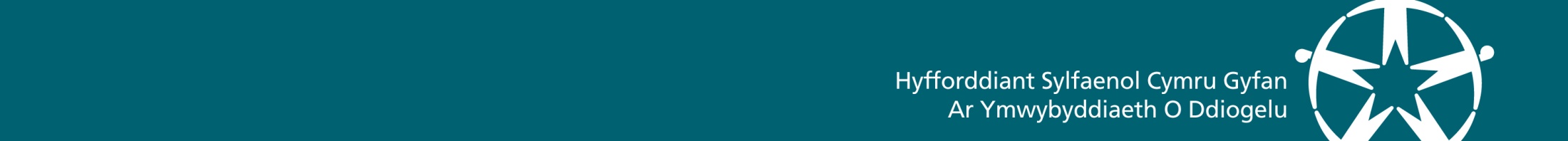 ﻿Gweithgaredd 4 – Grŵp
﻿Pa ffactorau sy’n golygu bod unigolion yn wynebu risg ac yn agored i niwed ar wahanol adegau o’u bywyd nhw / eich bywyd chi?
19
[Speaker Notes: ﻿Beth sy’n ein gwneud yn agored i niwed: mewn grwpiau neu fel grŵp cyfan, dylid trafod, meddwl am syniadau a herio’r ystrydeb mai dim ond rhai pobl sy’n wynebu risg neu’n agored i niwed. Dangoswch y sleid nesaf pan fyddant wrthi’n trafod. Edrychwch ar y ffactorau mwyaf cyffredin. Gofynnwch pam ac os yw’n briodol, cwblhewch 2.2 yn y llyfr gwaith. Gellir newid ffocws y gweithgaredd os mai dim ond gyda phlant a phobl ifanc neu oedolion y mae’r cyfranogwyr yn gweithio.]
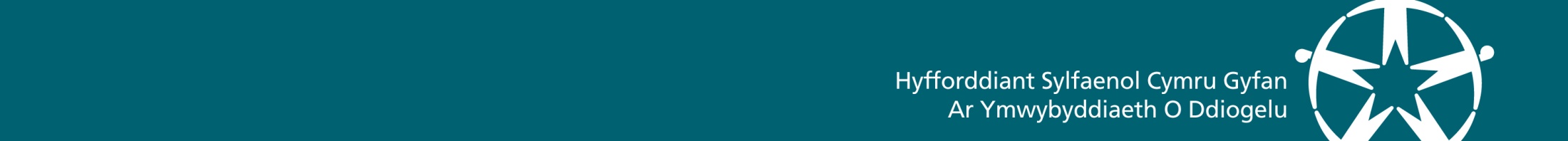 ﻿Mae bod yn fwy agored i niwed a wynebu mwy o risg o gamdriniaeth, esgeulustod a niwed yn cynnwys:
﻿gallu cyfyngedig neu ddim gallu i gyfathrebu ar lafar
diffyg galluedd a dealltwriaeth
ddim yn ymwybodol o’u hawliau
ymarfer sefydliadol gwael
lefel isel o hunan-barch/hunan-werth
methu amddiffyn eu hunain
dod yn or-gyfarwydd â bod mewn sefydliad 
yn byw oddi cartref e.e. plentyn sy’n derbyn gofal
trais domestig, camddefnyddio cyffuriau/alcohol mewn perthynas neu yn y teulu
anabledd
y teulu neu’r unigolyn wedi’u hynysu
cam-drin neu esgeuluso wedi digwydd yn flaenorol.
20
[Speaker Notes: ﻿Dangoswch hwn ar y sgrin pan fydd y grwpiau’n trafod. O’r rhestr o ffactorau sy’n golygu bod rhywun yn wynebu risg neu’n agored i niwed, pa rai o’r rhain allai fod yn berthnasol i chi yn y gorffennol, nawr neu yn y dyfodol? 

Meddyliwch am yr hyn sy’n golygu ein bod ni’n wynebu risg ac yn agored i niwed, heriwch y syniad mai dim ond rhai pobl sy’n wynebu risg neu’n agored i niwed. Edrychwch ar y ffactorau mwyaf cyffredin. Gofynnwch pam ac os yw’n briodol, cwblhewch 2.2 yn y llyfr gwaith. Gellir newid ffocws y gweithgaredd os mai dim ond gyda phlant a phobl ifanc neu oedolion y mae’r cyfranogwyr yn gweithio.

Os yw’r cyfranogwyr yn gweithio gyda phlant a phobl ifanc, dylid nodi bod pob plentyn yn agored i niwed oherwydd ei oedran a’r ffaith ei fod yn ddibynnol ond bod ffactorau eraill i’w hystyried hefyd. Bydd pa mor agored yw person i niwed/risg yn dibynnu ar ei amgylchiadau.]
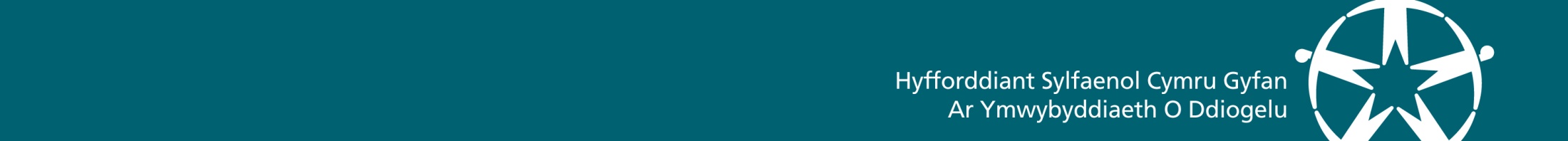 ﻿Ffactorau sy’n golygu bod rhywun yn wynebu risg/yn agored i niwed
﻿Mae mwy o ddibyniaeth a mwy o unigedd yn golygu 
mwy o risg o gamdriniaeth
21
[Speaker Notes: ﻿Mae’r diffiniad hwn yn ddefnyddiol ac yn hawdd i’w gofio ac mae’n berthnasol i bob grŵp ac yn cynnwys pobl nad oes ganddynt alluedd o dan ddiffiniad Deddf Galluedd Meddyliol 2005.]
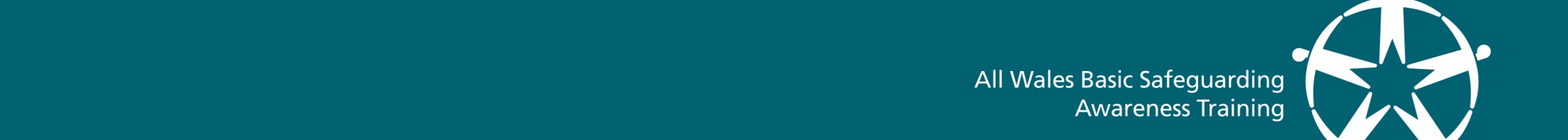 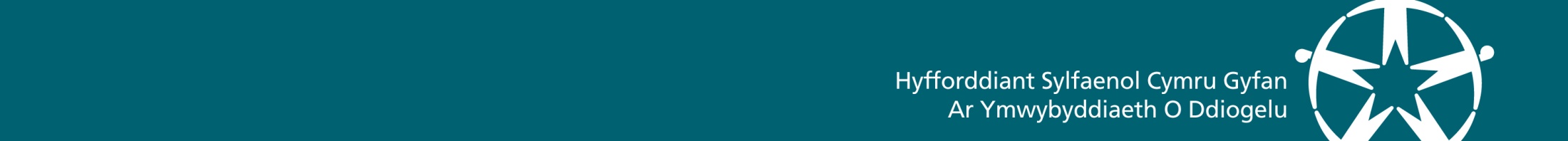 Eiriolaeth
A allai'r person hwn wynebu rhwystrau rhag cymryd rhan yn llwyr?
Fyddai modd i’r person hwn gael ei gefnogi’n well i oresgyn y rhwystrau hyn?
Rhoi cymorth a gwneud addasiadau
Gallai
Byddai
A oes ‘unigolyn priodol’ – gofalwr, ffrind neu berthynas – a all ei gefnogi i gymryd rhan yn llwyr?
Cytuno ar ‘unigolion priodol’
Oes
A yw’n dal i wynebu rhwystrau rhag cymryd rhan yn llwyr?
Ydy
Dyletswydd i drefnu eiriolwr proffesiynol annibynnol
Nac oes
22
[Speaker Notes: Mae Deddf Gwasanaethau Cymdeithasol a Llesiant (Cymru) 2014 yn ei gwneud yn ofynnol i awdurdodau lleol gefnogi pobl – plant ac oedolion ag anghenion gofal a chymorth, a gofalwyr – i gymryd rhan yn llwyr mewn prosesau diogelu.  

Mae’r Côd Ymarfer ar gyfer Rhan 10 o’r Ddeddf yn pwysleisio pwysigrwydd eiriolaeth i “ddiogelu unigolion sy’n agored i niwed neu’n dioddef gwahaniaethu neu unigolion y mae’n anodd darparu gwasanaethau ar eu cyfer”. 

Gall eiriolaeth helpu i atal camdriniaeth ac esgeulustod. Os nad oes ‘unigolyn priodol’ i eirioli ar ran y person, yna mae’n rhaid i’r awdurdod lleol drefnu bod eiriolwr proffesiynol annibynnol yn cefnogi ac yn cynrychioli’r unigolyn hwnnw sy’n destun ymchwiliad diogelu o dan Adran 126 neu Adran 47 o Ddeddf Plant 1989, neu sy’n destun trefniadau ar gyfer gorchymyn amddiffyn a chynorthwyo oedolion o dan Adran 127 o’r Ddeddf. Os oes eiriolwr proffesiynol annibynnol eisoes wedi cael ei drefnu, yna gall yr un eiriolwr gael ei ddefnyddio, oni bai ei fod yn amhriodol. 

Mae’n rhaid i awdurdod lleol gefnogi pobl i gymryd rhan yn llwyr mewn prosesau diogelu. Mae’n rhaid i chi ystyried capasiti yng nghyswllt diogelu ac, ar gyfer oedolion a phlant 16 oed neu hŷn, mae'n rhaid dilyn egwyddorion Deddf Galluedd Meddyliol 2005.]
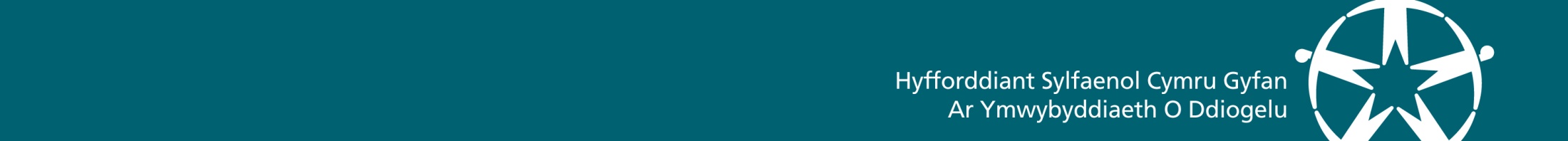 Camdriniaeth ac esgeulustod – oedolion
corfforol
rhywiol
seicolegol
emosiynol
ariannol
esgeulustod.

 Yn digwydd mewn unrhyw leoliad
troseddau treisgar
troseddau rhywiol
troseddau eiddo
troseddau casineb
camfanteisio.
23
[Speaker Notes: Mae’r Ddeddf yn rhoi diffiniadau o gamdriniaeth ac esgeulustod. 

Ystyr camdriniaeth yw camdriniaeth gorfforol, rywiol, seicolegol, emosiynol neu ariannol (ac mae’n cynnwys camdriniaeth sy’n digwydd mewn unrhyw leoliad, p’un ai mewn annedd breifat, mewn sefydliad neu mewn unrhyw fan arall) ac mae “camdriniaeth ariannol” yn cynnwys dwyn, twyllo, pwysau ar berson mewn perthynas ag arian, camddefnyddio arian. 

Ystyr esgeulustod yw methiant i ddiwallu anghenion corfforol, emosiynol, cymdeithasol neu seicolegol sylfaenol person, sy’n debygol o arwain at amharu ar lesiant y person (er enghraifft, amharu ar iechyd y person). Mae canllawiau yn egluro y bydd effaith camdriniaeth ac esgeulustod, a’r hyn a wnewch, yn cael eu heffeithio gan:
ba mor fregus neu agored i niwed yw’r oedolyn sy’n wynebu risg
hyd a lled y gamdriniaeth neu esgeulustod
am ba hyd a pha mor aml mae’n digwydd
effaith ar yr unigolyn
y risg y bydd yn digwydd eto neu’n waeth i’r oedolyn hwn neu oedolion eraill sy’n wynebu risg.

Gall camdriniaeth neu esgeulustod fod yn drosedd droseddol. Maent yn cynnwys troseddau yn erbyn y person (troseddau treisgar), troseddau rhywiol a throseddau eiddo fel dwyn. Os yw camdriniaeth neu esgeulustod yn cael eu cymell gan nodwedd bersonol rhywun – anabledd, hil ac ethnigrwydd, crefydd a chred, cyfeiriadedd rhywiol a hunaniaeth o ran trawsrywedd/rhywedd – yna mae’n bosib mai trosedd gasineb ydyw. 

Mae dyletswydd ofynnol i hysbysu am anffurfio organau cenhedlu benywod (FGM) wedi’i chyflwyno gyda Deddf Troseddu Difrifol 2015. Mae’r ddyletswydd yn ei gwneud hi’n ofynnol i weithwyr iechyd a gofal proffesiynol ac athrawon yng Nghymru hysbysu’r heddlu am achosion hysbys o FGM ymhlith merched o dan 18 oed. Daeth y ddyletswydd i rym ar 31 Hydref 2015. Mae’n ddyletswydd bersonol ar weithwyr proffesiynol cofrestredig ac mae’n gymwys os yw merch dan 18 oed yn dweud wrthynt am FGM neu os ydynt yn gweld arwyddion o FGM. Dylid hysbysu o fewn diwrnod fel rheol. Yna dylai’r heddlu a gofal cymdeithasol weithredu ar unwaith. Dylid hysbysu am unrhyw achosion o FGM a amheuir fel mater diogelu.]
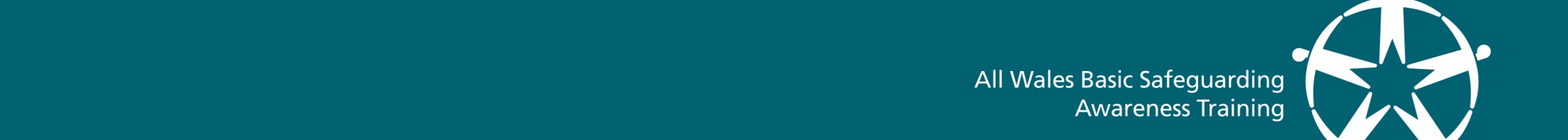 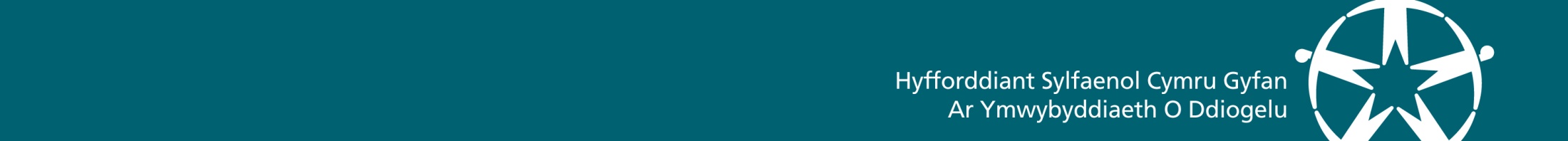 Camdriniaeth, esgeulustod a niwed – plant
Camdriniaeth – camdriniaeth gorfforol, rywiol, seicolegol, emosiynol neu ariannol
Esgeulustod – methiant i ddiwallu anghenion corfforol, emosiynol, cymdeithasol neu seicolegol sylfaenol person, sy’n debygol o arwain at amharu ar lesiant y person
Niwed – camdriniaeth neu nam ar (a) iechyd corfforol neu iechyd meddwl, neu (b) datblygiad corfforol, deallusol, emosiynol, cymdeithasol neu ymddygiadol
24
[Speaker Notes: Mae’r sleid hon yn rhoi’r diffiniadau o gamdriniaeth, esgeulustod a niwed o’r canllawiau statudol o dan Ddeddf Gwasanaethau Cymdeithasol a Llesiant (Cymru) 2014 ar yr ochr chwith. Mae’r Ddeddf yn rhoi diffiniadau o gamdriniaeth, esgeulustod a niwed: 

ystyr camdriniaeth yw camdriniaeth gorfforol, rywiol, seicolegol, emosiynol neu ariannol (ac mae’n cynnwys camdriniaeth sy’n digwydd mewn unrhyw leoliad, p’un ai mewn annedd breifat, mewn sefydliad neu mewn unrhyw fan arall) ac mae “camdriniaeth ariannol” yn cynnwys dwyn, twyllo, pwysau ar berson mewn perthynas ag arian, camddefnyddio arian. 
ystyr esgeulustod yw methiant i ddiwallu anghenion corfforol, emosiynol, cymdeithasol neu seicolegol sylfaenol person, sy’n debygol o arwain at amharu ar lesiant y person (er enghraifft, amharu ar iechyd y person). 
ystyr niwed yw camdriniaeth neu nam ar (a) iechyd corfforol neu iechyd meddwl, neu (b) datblygiad corfforol, deallusol, emosiynol, cymdeithasol neu ymddygiadol. 

Gall camdriniaeth neu esgeulustod fod yn drosedd droseddol. Maent yn cynnwys troseddau yn erbyn y person (troseddau treisgar), troseddau rhywiol a throseddau eiddo fel dwyn. Os yw camdriniaeth neu esgeulustod yn cael ei gymell gan nodwedd bersonol rhywun – anabledd, hil ac ethnigrwydd, crefydd a chred, cyfeiriadedd rhywiol a hunaniaeth o ran trawsrywedd/rhywedd – yna mae’n bosib mai trosedd gasineb ydyw. Mae’r diffiniad o niwed yn y Ddeddf yn debyg iawn i’r un yn Neddf Plant 1989. Mae hyn yn golygu y bydd atgyfeiriadau plant sy’n wynebu risg o dan y Ddeddf hon yn debyg i atgyfeiriadau ar hyn o bryd.

Mae  dyletswydd ofynnol i hysbysu am anffurfio organau cenhedlu benywod (FGM) wedi’i chyflwyno gyda Deddf Troseddu Difrifol 2015. Mae’r ddyletswydd yn ei gwneud hi’n ofynnol i weithwyr iechyd a gofal proffesiynol ac athrawon yng Nghymru hysbysu’r heddlu am achosion hysbys o FGM ymhlith merched o dan 18 oed. Mae’n ddyletswydd bersonol ar weithwyr proffesiynol cofrestredig ac mae’n gymwys os yw merch dan 18 oed yn dweud wrthynt am FGM neu os ydynt yn gweld arwyddion o FGM. Dylid hysbysu o fewn diwrnod fel rheol. Yna dylai’r heddlu a gofal cymdeithasol weithredu ar unwaith. Dylid hysbysu am unrhyw achosion o FGM a amheuir fel mater diogelu.]
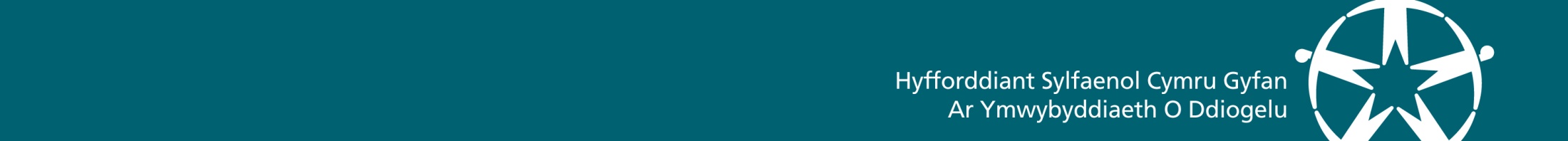 ﻿Gweithgaredd 5
Rhan 1 – Yn eich grŵp, nodwch yr arwyddion ar gyfer un categori o gamdriniaeth
Rhan 2
Ble gallai’r cam-drin neu’r niwed ddigwydd?
Pwy allai fod yn gyfrifol am y cam-drin neu’r niwed?
25
[Speaker Notes: Mae pob grŵp yn cael un categori o gamdriniaeth (gwnewch yn siŵr bod pob categori yn cael sylw) ac mae’n rhaid iddynt nodi’r dangosyddion/arwyddion a symptomau ar y ffurflen neu yn Adran 2, cwestiwn 1, yn eu llyfrau gwaith er mwyn eu hadrodd yn ôl i’r prif grŵp. Os oes bylchau, dylid gofyn i’r prif grŵp yn gyntaf ac wedyn bydd yr hwylusydd yn tynnu sylw/llenwi unrhyw fylchau. 

Yn eu grwpiau unwaith eto, dylid gofyn iddynt nodi ble gallai’r cam-drin/niwed ddigwydd a phwy allai fod yn cam-drin yn y categori hwn? Unwaith eto, bydd yr atebion yn cael eu hadrodd yn ôl i’r grŵp cyfan a fydd yn edrych ar yr amrywiaeth o ymatebion a bydd yr hwylusydd yn llenwi’r bylchau (taflen i roi diffiniadau y cytunwyd arnynt – gwybodaeth ar gyfer plant a phobl ifanc ac oedolion). Mae’n bwysig sicrhau bod cam-drin sefydliadol a cham-drin wedi’i drefnu, trais domestig, priodasau dan orfod, troseddau casineb, troseddau cyfeillio ac FGM yn cael eu hystyried.]
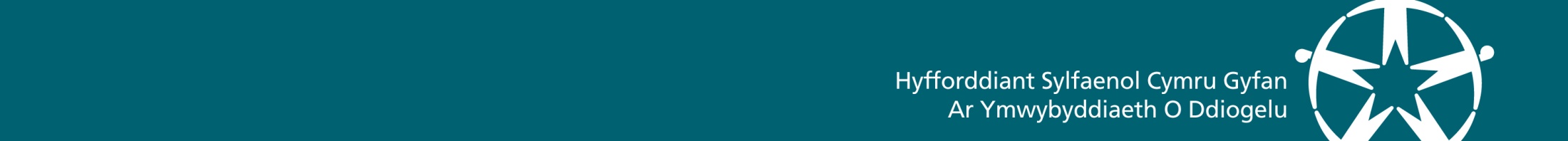 ﻿﻿Ffeithiau am ddiogelu: y darlun yn genedlaethol / yn y DU
﻿ychwanegwch ffeithiau priodol ar gyfer y grŵp o ddysgwyr
26
[Speaker Notes: ﻿Sleid ddewisol – ychwanegwch wybodaeth gyfredol neu lluniwch daflen a gallech ofyn i’r cyfranogwyr ddewis un ffaith sy’n arwyddocaol iddynt hwy a’i thrafod.]
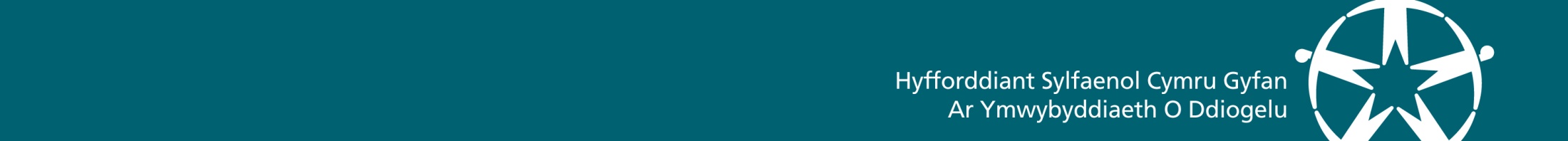 ﻿Y darlun lleol
﻿﻿﻿ychwanegwch wybodaeth / ystadegau lleol am ddiogelu
27
[Speaker Notes: ﻿Ychwanegwch wybodaeth leol am ddiogelu – sleid ddewisol.]
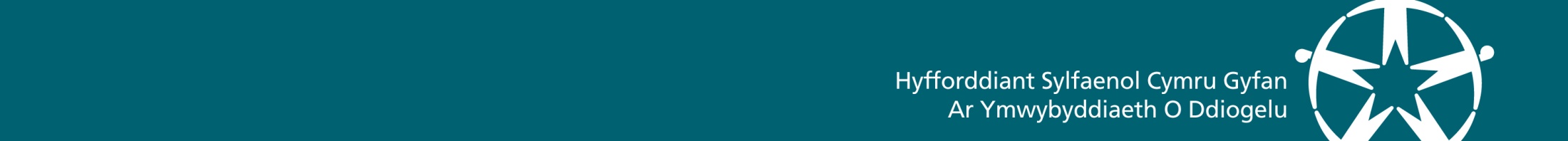 ﻿﻿﻿﻿Gweithgaredd 6
﻿Yn eich barn chi, pam nad yw achosion o gam-drin a niwed yn cael eu datgelu?
﻿gan oedolion sy’n agored i niwed
gan blant a phobl ifanc
gan deulu a ffrindiau
gan staff a gwirfoddolwyr.
28
[Speaker Notes: ﻿Mewn grwpiau, dylid trafod “pam na fyddai un o’r bobl ganlynol yn datgelu achos o gam-drin neu niwed yn eich barn chi: oedolion sy’n agored i niwed; plant a phobl ifanc; teulu a ffrindiau; staff”. 

Dylid cofnodi a rhannu syniadau. Dylai’r hwylusydd sicrhau bod popeth yn cael ei drafod drwy ddefnyddio’r daflen sy’n nodi amrywiaeth o ffactorau. Neu, gellir hwyluso trafodaeth grŵp cyfan gan annog cyfraniadau. Cysylltiad ag adran 3, cwestiwn 5, yn y llyfr gwaith.]
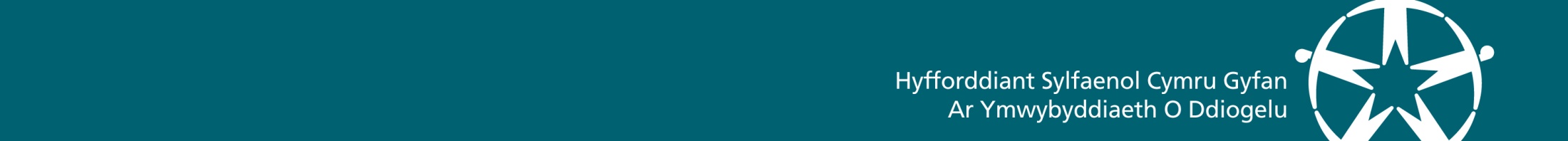 Y daith diogelu
Codi ymwybyddiaeth– cwblhau hyfforddiant diogelu 

Gwybod am y Ddeddf Gwasanaethau Cymdeithasol a Llesiant (Cymru) a llesiant / lles

Deall beth yw camdriniaeth a’ch rôl yn hyn o beth
Gweithgaredd 6 – rhwystrau i adnabod a rhannu

Gweithgaredd  8 – ymateb i honiadau ac amheuon
Gwybod pwy i’w hysbysu a phrosesau lleol – 

sleid am ymarfer da
Gweithgaredd 9 – sut mae cofnodi

– gwybod beth yw ymarfer da a beth yw cofnodi gwael
Dyletswydd i hysbysu o dan Ddeddf Gwasanaethau Cymdeithasol a Llesiant (Cymru) 2014 

Eich cyfrifoldebau chi
Camau a gymerwyd – dull aml-asiantaeth o bosib / APSO / risg wedi’i lleihau
Hyfforddiant gorfodol / diogelu plant ac oedolion
Fframwaith Deddfwriaethol
29
[Speaker Notes: ﻿Gellir defnyddio’r sleid hon i gysylltu gweithgareddau â chyfraniad a rôl unigolyn mewn perthynas â diogelu a gellir ei defnyddio fel taflen.

DBS = Mae’r Gwasanaeth Datgelu a Gwahardd yn helpu cyflogwyr i wneud penderfyniadau recriwtio mwy diogel ac atal pobl anaddas rhag gweithio gyda grwpiau agored i niwed.
Deddf 2014 = Deddf Gwasanaethau Cymdeithasol a Llesiant (Cymru) 2014.
APSO = Gorchymyn Amddiffyn a Chynorthwyo Oedolyn o Ddeddf Gwasanaethau Cymdeithasol a Llesiant (Cymru) 2014.]
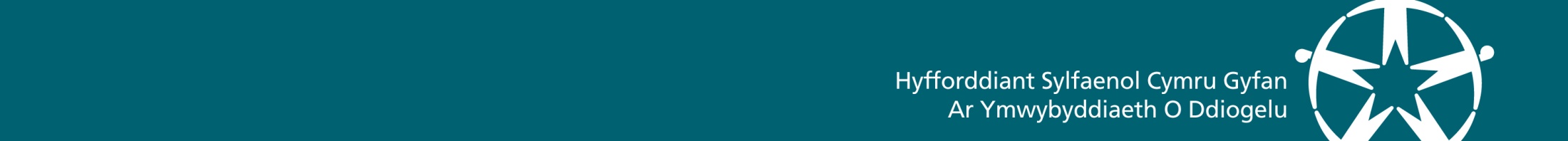 ﻿﻿Gweithgaredd 7 – adolygiadau ymarfer
﻿edrychwch ar y crynodeb o adolygiad ymarfer go iawn a roddwyd i chi
beth fyddai wedi gwneud gwahaniaeth i atal neu roi terfyn ar y cam-drin, esgeulustod neu niwed yn eich barn chi?
30
[Speaker Notes: Bwriad yr astudiaethau achos hyn yw tynnu sylw at faterion mewn sefyllfa ymarferol; gan ddwyn ynghyd y ffactorau hollbwysig, yn enwedig mewn perthynas â gwaith aml-asiantaeth. Byddant o gymorth i roi ffactorau risg mewn cyd-destun a chodi cwestiynau am atal mewn sefyllfa lle mae’n hysbysu bod camdriniaeth, esgeulustod a niwed yn digwydd. Maent wedi’u crynhoi i gynorthwyo gyda’r broses hon, ond mae rhagor o wybodaeth ar gael yn yr adroddiadau adolygu llawn.

Mae grwpiau’n cael un crynodeb neu mae pob grŵp yn cael enghreifftiau gwahanol (sy’n briodol i’r grŵp dysgwyr) sy’n cynnwys ymchwiliadau pwysig fel Ysbyty Winterbourne View, Rochdale, Keanu Williams, Daniel Pelka, Vanessa George, ymchwiliad Bichard, Steven Hoskin, Operation Jasmine, Plentyn M, Plentyn DS a Victoria Climbie. Dylai’r rhain herio tybiaethau ynglŷn â phwy sy’n cam-drin, ble mae cam-drin yn gallu digwydd a phwy sy’n cael eu cam-drin. Dylai’r cyfranogwyr ddarllen detholiad o grynodebau o achosion a dylid gofyn iddynt pa ffactorau allweddol a fyddai wedi gwneud gwahaniaeth, yn eu barn nhw, i atal a rhoi terfyn ar y niwed, y cam-drin neu’r esgeuluso. Dylid tynnu sylw at ddiogelu, ymarfer da a gwasanaethau diogel. Gellid cofnodi hyn ar y taflenni sydd ar gael. Dylid gofyn i’r grŵp roi crynodeb o’u hastudiaeth neu astudiaethau achos nhw i weddill y cyfranogwyr a rhannu eu safbwyntiau. Mae croeso i weddill y grŵp gyfrannu. Efallai y bydd yr adroddiadau, yn enwedig adroddiad Baby P, yn peri cryn ofid i rai pobl.]
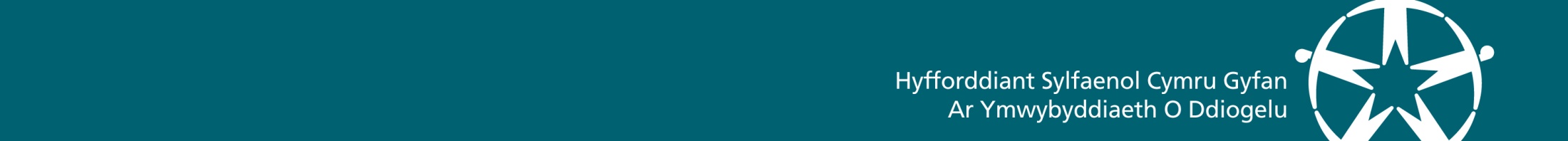 ﻿Gweithgaredd 8 – ymateb i honiadau ac amheuon
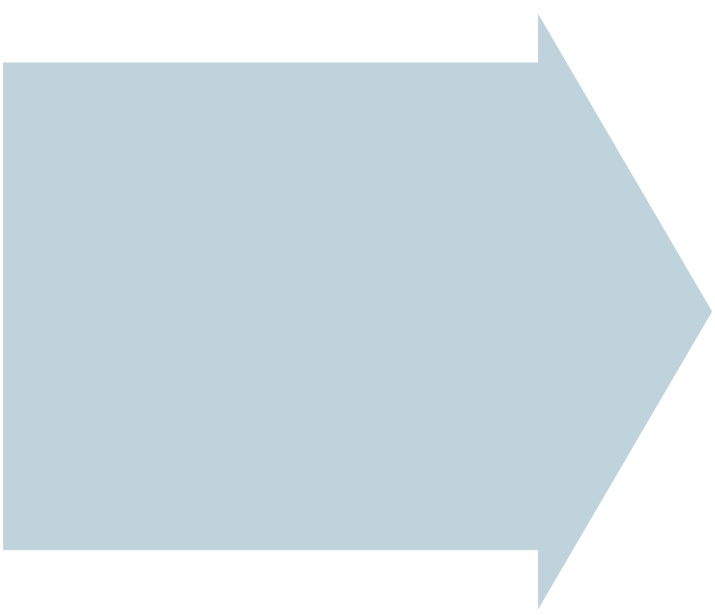 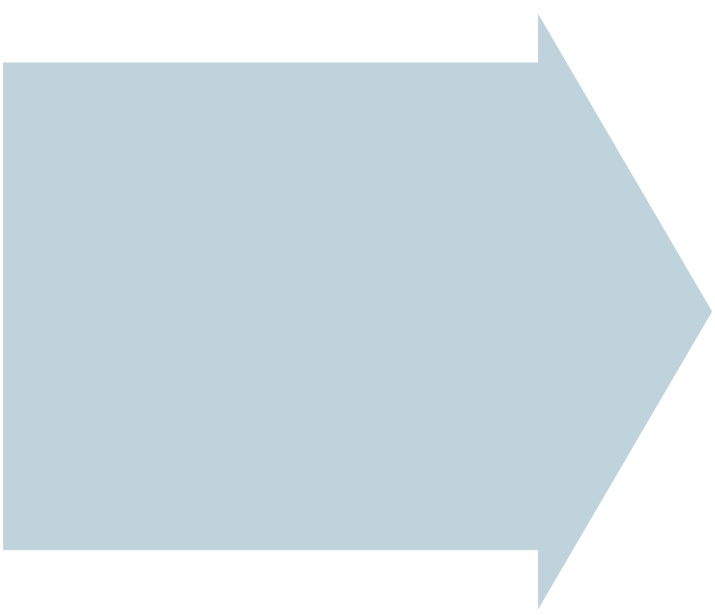 ﻿Grŵp/grwpiau 1 – ﻿﻿y prif bethau i’wgwneud
﻿Grŵp/grwpiau 2 –
﻿﻿﻿y prif bethau na ddylid eu gwneud
31
[Speaker Notes: Dylai grwpiau neu barau lunio rhestr – dylai hanner y grwpiau restru’r prif bethau ‘i’w gwneud’ a dylai’r hanner arall restru’r prif bethau ‘na ddylid eu gwneud’ os bydd rhywun y maent yn gweithio gydag ef neu’n ei gynorthwyo yn dechrau rhannu, honni neu amau esgeulustod, niwed neu gamdriniaeth. 

Bydd un grŵp sy’n rhestru’r pethau ‘i’w gwneud’ yn cydweithio â grŵp arall sy’n rhestru pethau ‘na ddylid eu gwneud’ ac yn ei addysgu am yr hyn y mae wedi’i ddarganfod wrth rannu a datblygu ei restr. 

Yna byddant yn newid rôl neu gofynnwch iddynt roi adborth ar y prif bwyntiau i’r grŵp cyfan os yw amser yn brin. Dylai’r hwylusydd wrando ar yr hyn sy’n cael ei drafod a chanfod beth sydd wedi’i gynnwys neu ei hepgor, neu gellid defnyddio’r daflen barod i helpu gyda hyn. Gellid annog pobl i symud o gwmpas ac ymuno â grwpiau eraill er mwyn cymharu a rhannu eu rhestrau. Dylid tynnu sylw at eu cyfrifoldeb i gadw tystiolaeth yn ddiogel.]
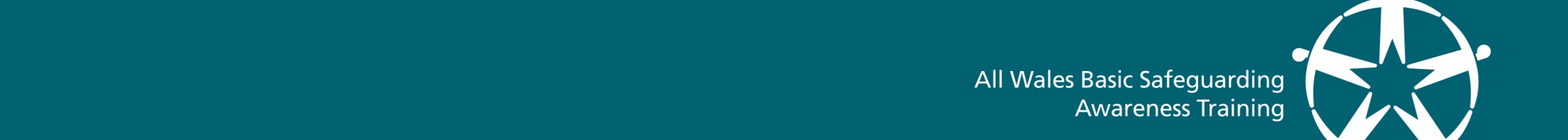 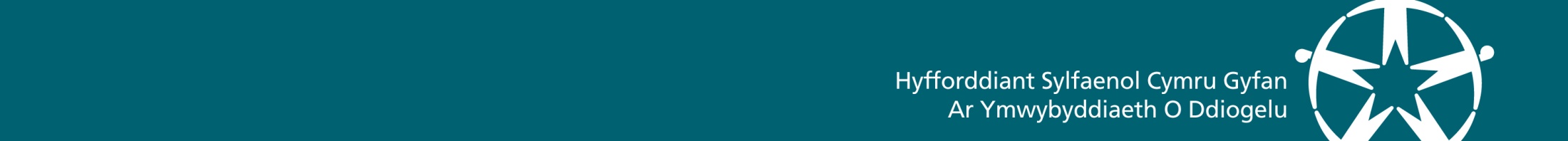 Ymateb i honiadau ac amheuon – yr hyn a ddisgwylir
﻿﻿﻿ychwanegwch protocol lleol / rhanbarthol
32
[Speaker Notes: Sleid ddewisol. Yr hyfforddwr i ddefnyddio’r sleid hon os yw’n dymuno i roi gwybodaeth am ddisgwyliadau a gweithdrefnau lleol.]
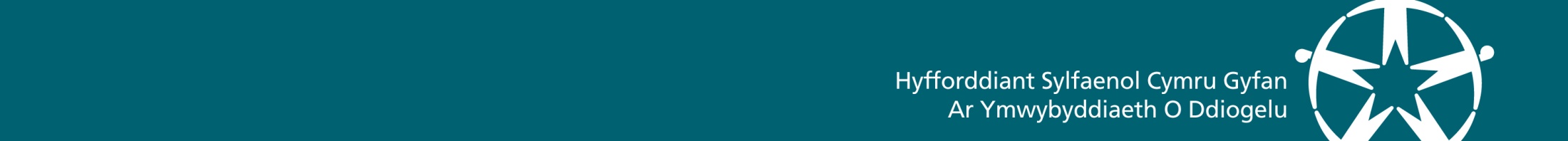 ﻿﻿﻿Gweithgaredd 9 – cofnodion
﻿Mewn parau, ystyriwch y cofnod ysgrifenedig rydych wedi’i 
gael a sut y gallech ei wella
33
[Speaker Notes: ﻿Mae unigolion yn cael enghraifft o gofnod gwael am fater diogelu ac mewn parau, maent yn beirniadu’r hyn sydd wedi’i ysgrifennu ac yn nodi sut y gellid ei wella. Bydd yr hyfforddwr yn cymryd un o bwyntiau allweddol pob pâr er mwyn llunio canllaw ‘ymarfer da’ ar y siart troi ac yna bydd taflen yn cynnwys cofnod ‘da’ yn cael ei dosbarthu fel esiampl i’r cyfranogwyr fel y gallant gymharu. Rhoddir taflen ‘cyngor defnyddiol’ ar gyfer gwneud cofnodion da. Gellid cwblhau adran 3, cwestiwn 2, yn y llyfr gwaith.]
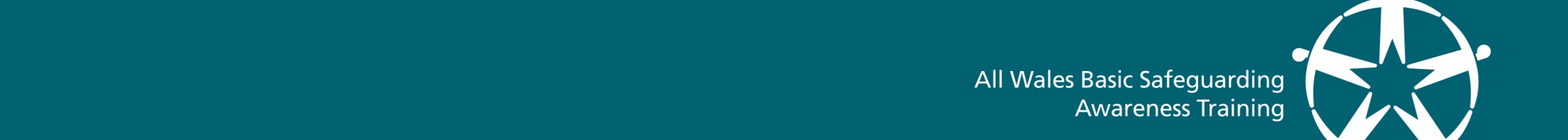 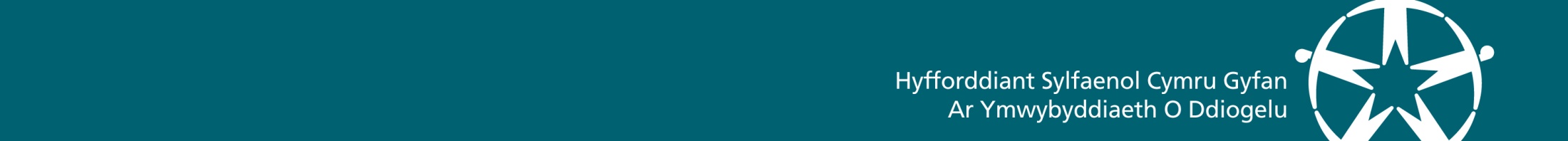 Gweithio o dan y Ddeddf
Deddfwriaeth
Rheoliadau
Canllawiau
Polisïau a gweithdrefnau
34
[Speaker Notes: Mae’r Ddeddf yn nodi’r hyn y mae’n rhaid ei wneud ac y dylid ei wneud i ddiogelu plant ac oedolion. Mae rheoliadau’n rhoi rhagor o fanylion a dylid eu dilyn. Mae canllawiau statudol (neu godau ymarfer) yn rhoi rhagor o wybodaeth hefyd a rhaid eu dilyn. Yn deillio o’r dogfennau statudol hyn mae polisïau a gweithdrefnau. Yn arbennig, mae angen i bobl sy’n gweithio gyda phlant a phobl ifanc fod yn ymwybodol o Weithdrefnau Amddiffyn Plant Cymru Gyfan, a fydd yn cael eu cytuno yn 2018. Yn ogystal, bydd gennych bolisïau, gweithdrefnau a gwybodaeth sy’n berthnasol i’ch ardal leol chi.]
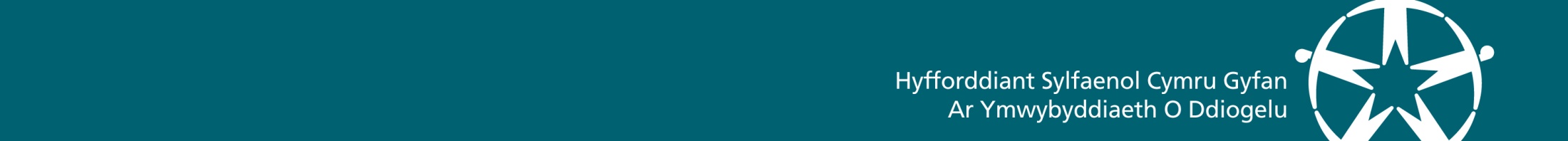 ﻿Deddfwriaeth a chanllawiau ar gyfer oedolion yn benodol
﻿﻿﻿Deddf Gwasanaethau Cymdeithasol a Llesiant (Cymru) 2014 yn cynnwys y Canllawiau Statudol ‘Deddf Gwasanaethau  Cymdeithasol a Llesiant (Cymru) 2014 Gweithio Gyda’n Gilydd i Ddiogelu Pobl Cyfrol 1 – Cyflwyniad a Throsolwg’

Deddf Hawliau Dynol 1998 a chonfensiynau ac egwyddorion hawliau eraill
35
[Speaker Notes: Canllawiau Statudol ar Ddiogelu mewn perthynas ag amddiffyn oedolion a phlant. Mae’n nodi’r dyletswyddau trosfwaol, y mae’n rhaid cydymffurfio â nhw wrth weithio o dan Ddeddf Gwasanaethau Cymdeithasol a Llesiant (Cymru) 2014 a sut byddant yn cael eu cyflawni’n unol â’r egwyddorion llesiant a chanlyniadau personol. Ar gael ar Hyb Gwybodaeth a Dysgu Deddfwriaeth Gofal Cymdeithasol yng Nghymru. Hawliau i gynnwys Confensiwn y Cenhedloedd Unedig ar Hawliau Pobl Anabl ac Egwyddorion y Cenhedloedd Unedig ar gyfer Pobl Hŷn.

Pam mae angen i chi wybod y gweithdrefnau am ddiogelu? Gofyn fel cwestiwn i’r grŵp cyfan. Angen sicrhau bod pawb yn cydnabod fod angen iddynt wybod a bod ganddynt gyfrifoldebau fel ‘rhybuddiwr’. Mewnbwn ar PowerPoint am ddeddfwriaeth gefndir. Rolau allweddol asiantaethau gwahanol o ran diogelu (gyda mwy o fanylion mewn taflenni Deddfwriaeth) a chwythu’r chwiban.]
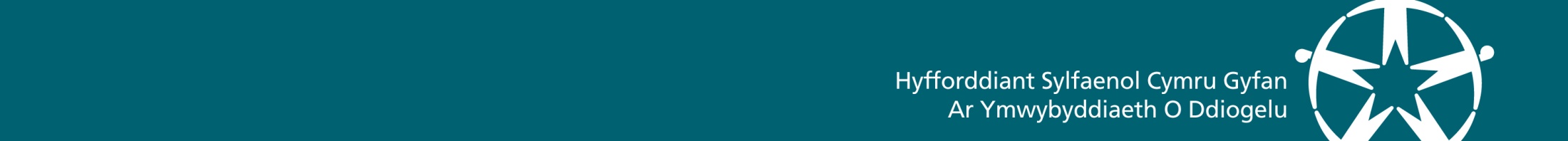 ﻿Deddfwriaeth a chanllawiau ar gyfer plant a phobl ifanc yn benodol
Deddf Gwasanaethau Cymdeithasol a Llesiant (Cymru) 2014﻿
yn cynnwys y Canllawiau Statudol ‘Deddf Gwasanaethau      Cymdeithasol a Llesiant (Cymru) 2014 Gweithio Gyda’n Gilydd i Ddiogelu Pobl Cyfrol 1 – Cyflwyniad a Throsolwg’

Deddf Plant 1989 (yn enwedig Adran 47)

Confensiwn y Cenhedloedd Unedig ar Hawliau’r Plentyn 1989.
36
[Speaker Notes: ﻿Canllawiau Statudol ar Ddiogelu mewn perthynas ag amddiffyn oedolion a phlant. Mae’n nodi’r dyletswyddau trosfwaol, y mae’n rhaid cydymffurfio â nhw wrth weithio o dan Ddeddf Gwasanaethau Cymdeithasol a Llesiant (Cymru) 2014 a sut byddant yn cael eu cyflawni’n unol â’r egwyddorion llesiant a chanlyniadau personol. Ar gael ar Hyb Gwybodaeth a Dysgu Deddfwriaeth Gofal Cymdeithasol yng Nghymru. 

Pam mae angen i chi wybod y gweithdrefnau am ddiogelu? Gofyn fel cwestiwn i’r grŵp cyfan. Angen sicrhau bod pawb yn cydnabod fod angen iddynt wybod a bod ganddynt gyfrifoldebau fel ‘rhybuddiwr’. Mewnbwn ar PowerPoint am ddeddfwriaeth gefndir. Hawliau i gynnwys Confensiwn y Cenhedloedd Unedig ar Hawliau Pobl Anabl. Rolau allweddol asiantaethau gwahanol o ran diogelu (gyda mwy o fanylion mewn taflenni ar gyfer plant a phobl ifanc, ac oedolion) a chwythu’r chwiban.]
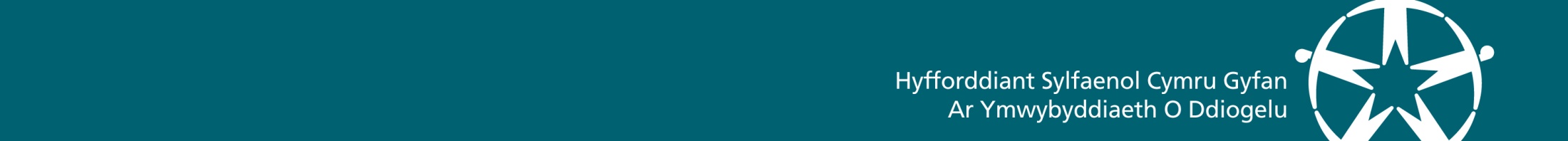 ﻿Deddfwriaeth ychwanegol
﻿Deddf Datgelu er Lles y Cyhoedd 1998
Deddf Diogelu Grwpiau Hyglwyf 2006
Deddf Diogelu Rhyddidau 2012
Deddf Troseddu Difrifol 2015
Deddf Trais yn erbyn Menywod, Cam-drin Domestig a Thrais Rhywiol (Cymru) 2015
Deddf Galluedd Meddyliol 2005
Deddf Rheoleiddio ac Arolygu Gofal Cymdeithasol (Cymru) 2016
Deddf Cydraddoldeb 2010
Deddf Diogelu Data 1998 / Y Rheoliad Diogelu Data Cyffredinol (GDPR) o Mai 2018
37
[Speaker Notes: ﻿Byddai’r ddeddfwriaeth hon yn gwella ansawdd ymarfer gweithiwr / gwirfoddolwr. Mae rhagor o wybodaeth ar wefan Llywodraeth Cymru ac yn y daflen Ddeddfwriaeth. Efallai y bydd angen diweddaru’r sleid hon. Gall cyfranogwyr gwblhau adran 1.2 a 1.3 o’r llyfr gwaith eu hunain. Mae’r rhain yn ddarnau allweddol o ddeddfwriaeth ond gellir cynnwys rhagor.

Deddf Troseddu Difrifol 2015. Mae’r ddyletswydd yn ei gwneud hi’n ofynnol i chi, fel gweithiwr gofal cymdeithasol proffesiynol sydd wedi cofrestru gyda Gofal Cymdeithasol Cymru, hysbysu’r heddlu am achosion hysbys o FGM ymhlith merched o dan 18 oed rydych chi’n dod ar eu traws fel rhan o’ch gwaith proffesiynol. Gallai methiant i gydymffurfio â’r ddyletswydd gael ei ystyried mewn achos addasrwydd i ymarfer Gofal Cymdeithasol Cymru.]
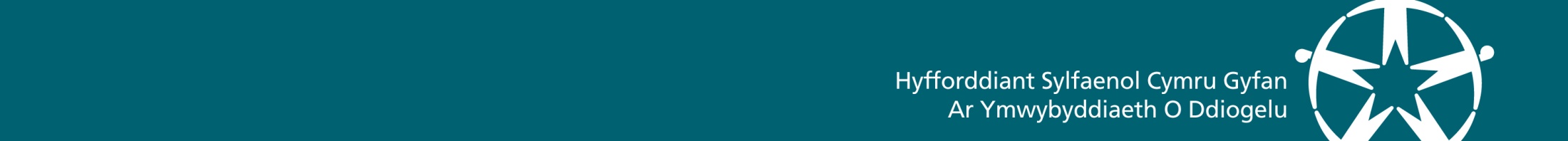 ﻿Beth yw’ch rôl chi?
﻿﻿Diogelu
﻿﻿﻿gweithio gyda phobl sy’n agored i niwed i’w galluogi i ddeall eu hawliau, deall risgiau, a sut y gallant ddiogelu eu hunain
gweithio mewn ffordd sy’n amddiffyn ac yn hyrwyddo hawliau a buddiannau defnyddwyr a gofalwyr
sicrhau ymarfer gwaith diogel
adnabod unrhyw ffactorau sy’n golygu y gallai rhywun fod yn agored i niwed a chymryd y camau angenrheidiol i leihau’r risgiau
38
[Speaker Notes: ﻿“Gan ddwyn y cyfan ynghyd, rydych yn gyfarwydd â diogelu ac amddiffyn a’r hyn a ddisgwylir erbyn hyn”.

Os oes amser, gallai’r gweithgaredd hwn gael ei ddefnyddio i ddechrau er mwyn holi barn y cyfranogwyr ar y rolau gwahanol a’u pwyslais.]
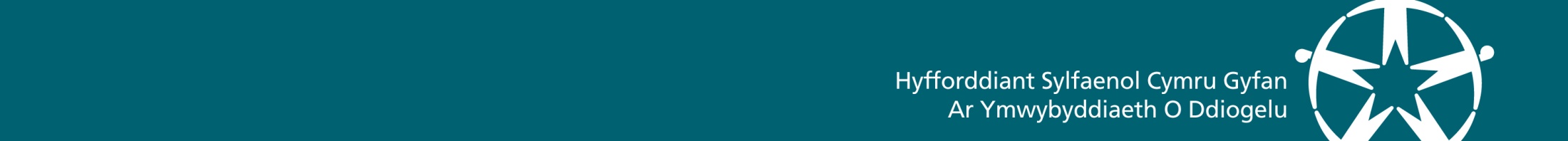 ﻿Pa rôl ydych chi’n ei chwarae?
﻿﻿Amddiffyn
﻿adnabod unrhyw ymddygiad ac ymarfer peryglus, camdriniol, gwahaniaethol neu gamfanteisiol a hysbysu rhywun amdano
gweithredu mewn ymateb i risg ddybryd sy’n wynebu person agored i niwed e.e. cysylltu â’r gwasanaethau brys
adnabod arwyddion a symptomau camdriniaeth neu esgeulustod a hysbysu rhywun am eich pryderon
gweithredu os bydd pryderon yn parhau e.e. dilyn gweithdrefnau chwythu’r chwiban os oes rhai ar waith.
39
[Speaker Notes: ﻿“Gan dynnu’r cyfan ynghyd, rydych i gyd nawr yn gyfarwydd â diogelu ac amddiffyn a’r hyn a ddisgwylir”.

Os oes amser, gallai’r gweithgaredd hwn gael ei ddefnyddio i ddechrau er mwyn holi barn y cyfranogwyr ar y rolau gwahanol a’u pwyslais.]
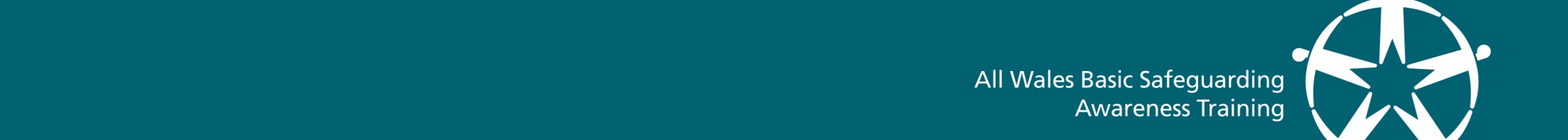 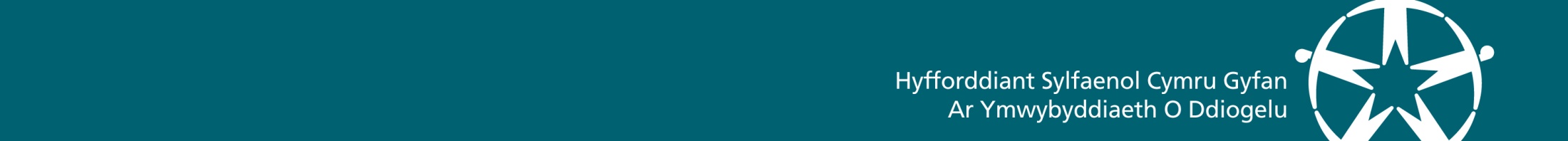 Camau hanfodol
40
[Speaker Notes: (Gan Wasanaethau Cymdeithasol Wrecsam) Crynhoi’r prif feysydd neu gyfranogwyr. Mae’r grŵp yn adolygu’r deilliannau dysgu ar gyfer y diwrnod a’r prif negeseuon am eu cyfrifoldebau fel rhywun sy’n hysbysu am achosion sy’n destun pryder. Eu sicrhau a rhoi neges glir iddynt ynglŷn â sut i gael rhagor o gymorth a gwybodaeth. Gallai hyn fod yn daflen ddefnyddiol ar gyfer cyfranogwyr ac mae modd ei haddasu i weddu i unigolion.]
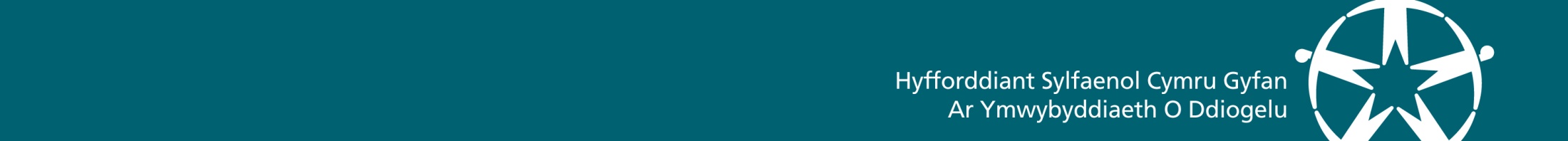 ﻿Gweithgaredd 10 – chwythu’r chwiban
﻿Pa gamau y gallech eu cymryd pe bai gennych amheuon
parhaus am niwed, cam-drin ac esgeulustod?
41
[Speaker Notes: ﻿Dylai’r cyfranogwyr ystyried na fydd eu pryderon yn cael sylw o reidrwydd – cysylltu’n ôl â’r gweithgaredd ar rwystrau. Dylid cael syniadau gan y grŵp cyfan. Os yw’n briodol, cyfeirio at eu gweithdrefn/polisi chwythu’r chwiban mewnol. Gellir cofnodi hyn yn y llyfr gwaith.]
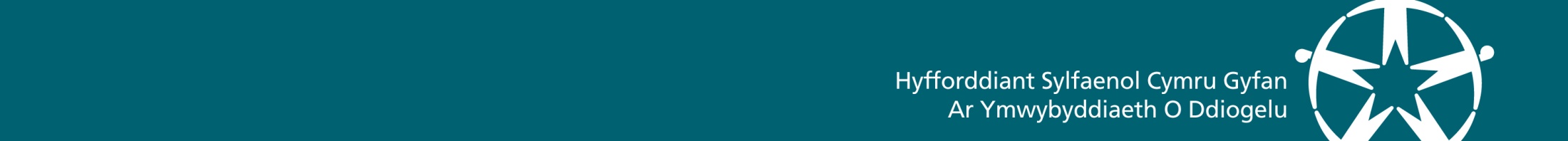 Chwythu’r chwiban – beth i’w wneud:
42
[Speaker Notes: ﻿Mae’r pethau y dylid ac na ddylid eu gwneud i’w gweld ar wefan Comisiynydd Pobl Hŷn Cymru. 

Cafodd Deddf Datgelu er Lles y Cyhoedd 1998 ei chyflwyno er mwyn amddiffyn gweithwyr cyflogedig sy’n poeni am gamweithredu yn eu gwaith ac sydd am ‘chwythu’r chwiban’. Mae’r Ddeddf yn gymwys i’r rhan fwyaf o weithwyr cyflogedig ac yn cynnwys y rhai a gyflogir dros dro neu drwy asiantaeth. Gall gweithiwr cyflogedig sy’n cael ei erlid neu sy’n destun gwahaniaethu mewn unrhyw ffordd am ei fod wedi ‘chwythu’r chwiban’ (a elwir yn ‘ddatgeliad gwarchodedig’) erlyn ei gyflogwr mewn tribiwnlys cyflogaeth. Dylech atgoffa’r cyfranogwyr o’u dyletswydd i hysbysu am blentyn neu oedolyn sy’n wynebu risg os ydynt yn bartner perthnasol o dan Ddeddf Gwasanaethau Cymdeithasol a Llesiant (Cymru) 2014.

Pethau i BEIDIO â’u gwneud:
Gwneud dim byd.
Bod ag ofn mynegi eich pryderon. Rhaid i’ch cyflogwr beidio â’ch erlid os ydych chi’n lleisio eich pryderon. Rhaid i’ch cyflogwr ymdrin ag unrhyw fater a godir gennych mewn ffordd sensitif ac yn gyfrinachol.
Cyhuddo neu siarad ag unrhyw unigolion yn uniongyrchol neu geisio ymchwilio i’r mater eich hun .
Trosglwyddo eich amheuon i unrhyw un nad yw â’r awdurdod priodol.]
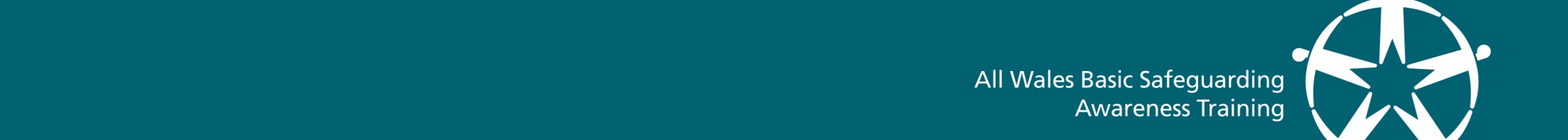 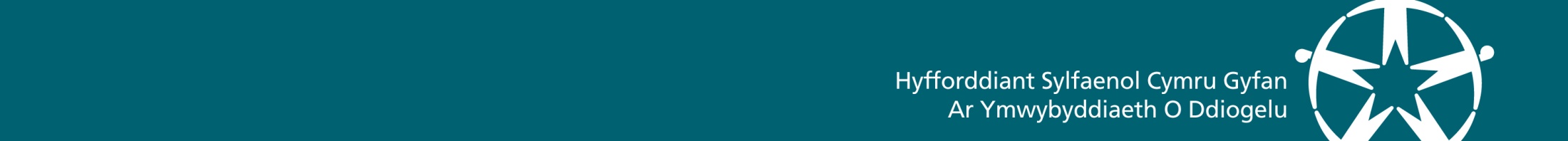 Gweithgaredd 11a – hysbysu am amheuon a honiadau
beth ddylech chi ei wneud os oes gennych chi achos rhesymol i amau bod oedolyn neu blentyn yn wynebu risg o gael neu’n cael ei gam-drin, ei esgeuluso neu ei niweidio 

pwy fyddech chi’n ei hysbysu am hyn?
43
[Speaker Notes: Dylid cynnwys siartiau llif neu weithdrefnau / gofynion lleol. Gellir defnyddio siart llif sy’n dangos y ‘daith’ ddiogelu i gadarnhau dealltwriaeth dysgwyr. Atgoffa cyfranogwyr o’u dyletswydd i hysbysu am blentyn neu oedolyn sy’n wynebu risg os ydynt yn bartner perthnasol. Gellir cofnodi hyn yn adran 3.1, 3.3 y llyfr gwaith.]
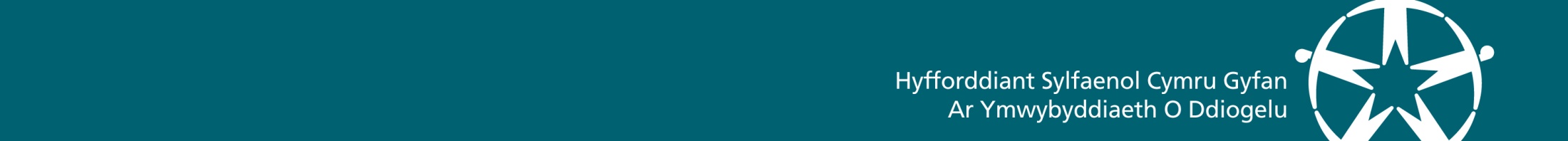 ﻿Gweithgaredd 11b – beth os... ystyriwch y senarios a phenderfynwch
﻿A oes achos rhesymol i amau bod yr oedolyn neu blentyn yn wynebu risg?
﻿Beth sydd angen i chi ei wneud?
﻿Beth fyddech chi’n ei gofnodi?
44
[Speaker Notes: ﻿Sleidiau/gweithgareddau eraill os nad oes gan y grŵp dysgwyr fawr o brofiad o ymarfer. Ymarfer ‘beth os’ gan ddefnyddio amrywiaeth o senarios i’w trafod. Dylai’r senarios fod yn addas i’r grŵp dysgwyr a rhaid defnyddio dwy ar gyfer y llyfr gwaith / asesiad. Y nod yw meddwl am bryderon a chamau gweithredu priodol. Gellir gwneud hyn mewn parau, mewn grwpiau neu fel grŵp cyfan. Dylid annog y cyfranogwyr i feddwl am sut i ymateb, beth fyddai disgwyl iddynt ei wneud a pha wybodaeth y dylent ei throsglwyddo a pham. Dylech gysylltu â’r ddyletswydd i hysbysu a’r siart llif sy’n dangos y ‘daith’ ddiogelu. Rhaid defnyddio dwy enghraifft o leiaf.]
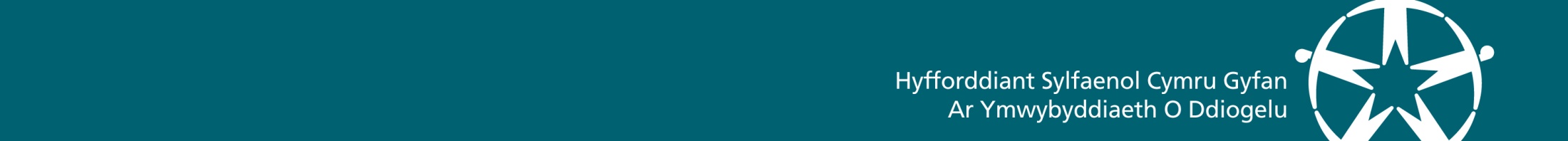 ﻿
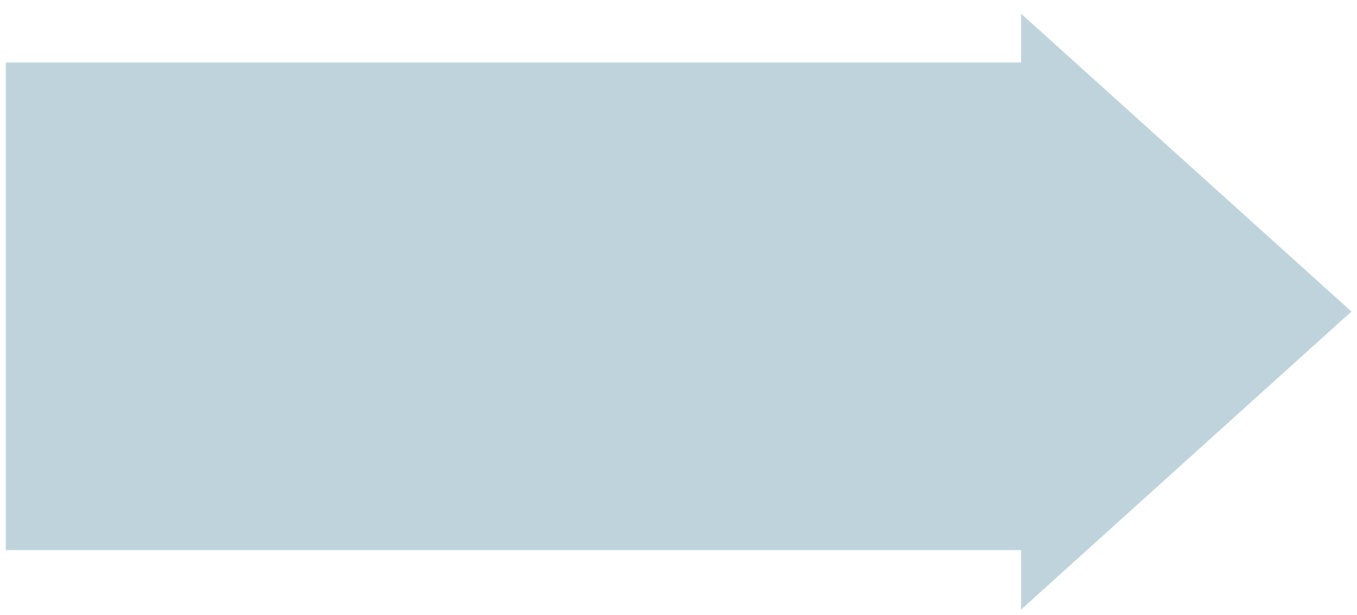 ﻿﻿﻿Cynllunio beth i’w wneud
﻿Beth rydych chi wedi’i ddysgu heddiw
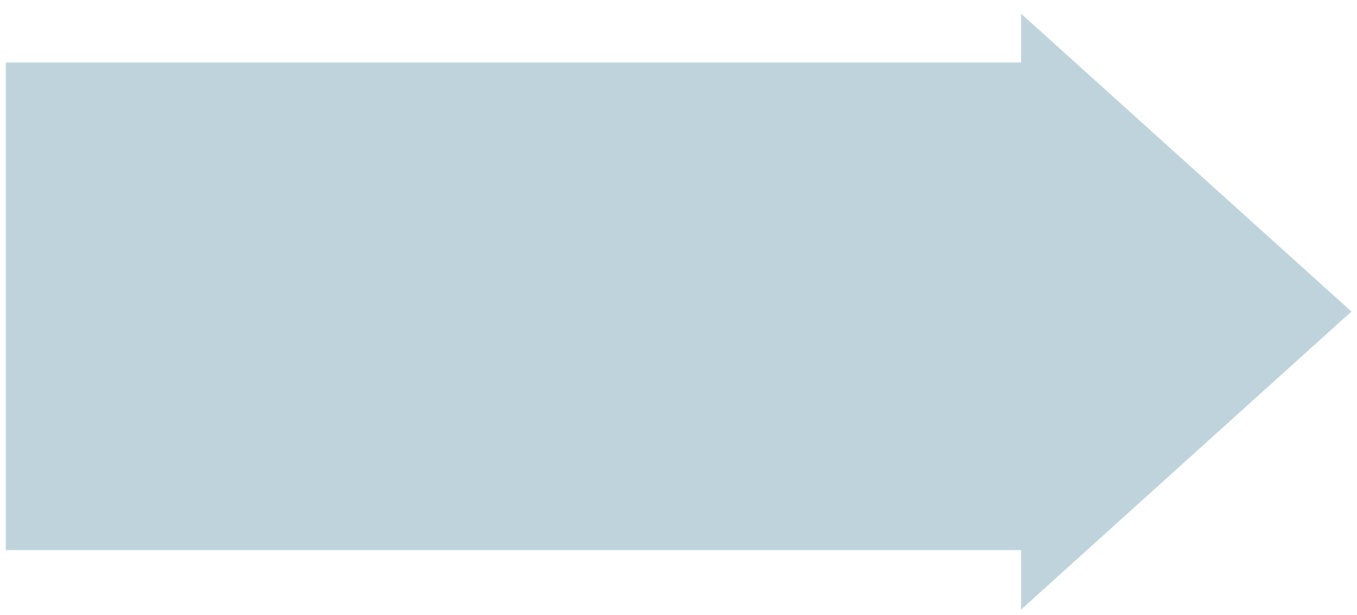 ﻿Cynllunio beth i’w wneud
﻿﻿﻿Beth ydych chi’n bwriadu ei wneud er mwyn hyrwyddo diogelu yn eich rôl a’ch lleoliad
45
[Speaker Notes: Gofynnir i bawb gofnodi un peth y maent wedi’i ddysgu ac y maent yn fwy ymwybodol ohono nawr ac un peth y maent yn bwriadu ei wneud er mwyn hyrwyddo diogelu yn eu rôl a’u lleoliad. Mae taflenni ar gael neu gellid defnyddio ‘Post-its’ neu gwblhau’r ymarfer myfyriol yn y llyfr gwaith. Dylid tynnu sylw at nodi anghenion dysgu pellach neu newidiadau sy’n gysylltiedig â’r Codau Ymarfer Proffesiynol Gofal Cymdeithasol a Deddf Gwasanaethau Cymdeithasol a Llesiant (Cymru) 2014.]
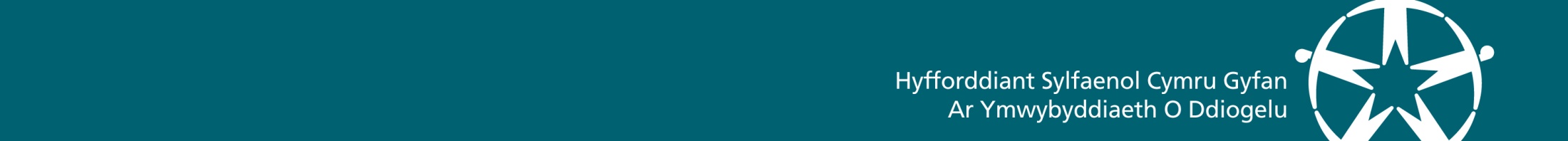 ﻿Gwerthuso
46
[Speaker Notes: ﻿Mae’r grŵp yn cael crynodeb o ganlyniadau dysgu’r diwrnod a’r prif negeseuon am eu cyfrifoldebau i dynnu sylw at achosion, ynghyd â sicrwydd a negeseuon clir ynglŷn â sut i gael gafael ar ragor o gymorth a gwybodaeth. Dylent lenwi ffurflenni gwerthuso / aborth a dylid dosbarthu cofnodion presenoldeb (gellid eu cyfnewid am y ffurflenni gwerthuso ar ôl i’r cyfranogwyr eu llenwi).]
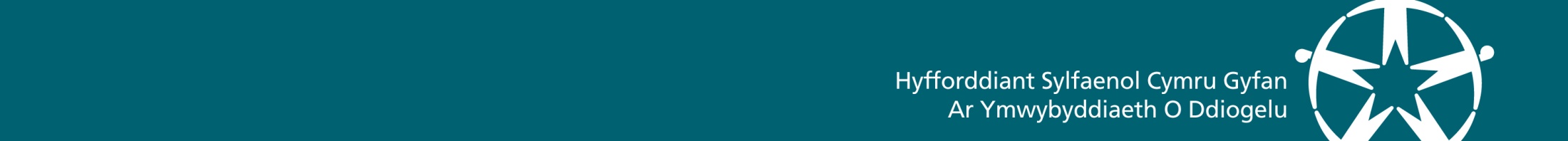 ﻿﻿﻿Diolch﻿Mae rhagor o wybodaeth ar gael gan…
47
[Speaker Notes: ﻿Cysylltiadau lleol yma.]